Interacting
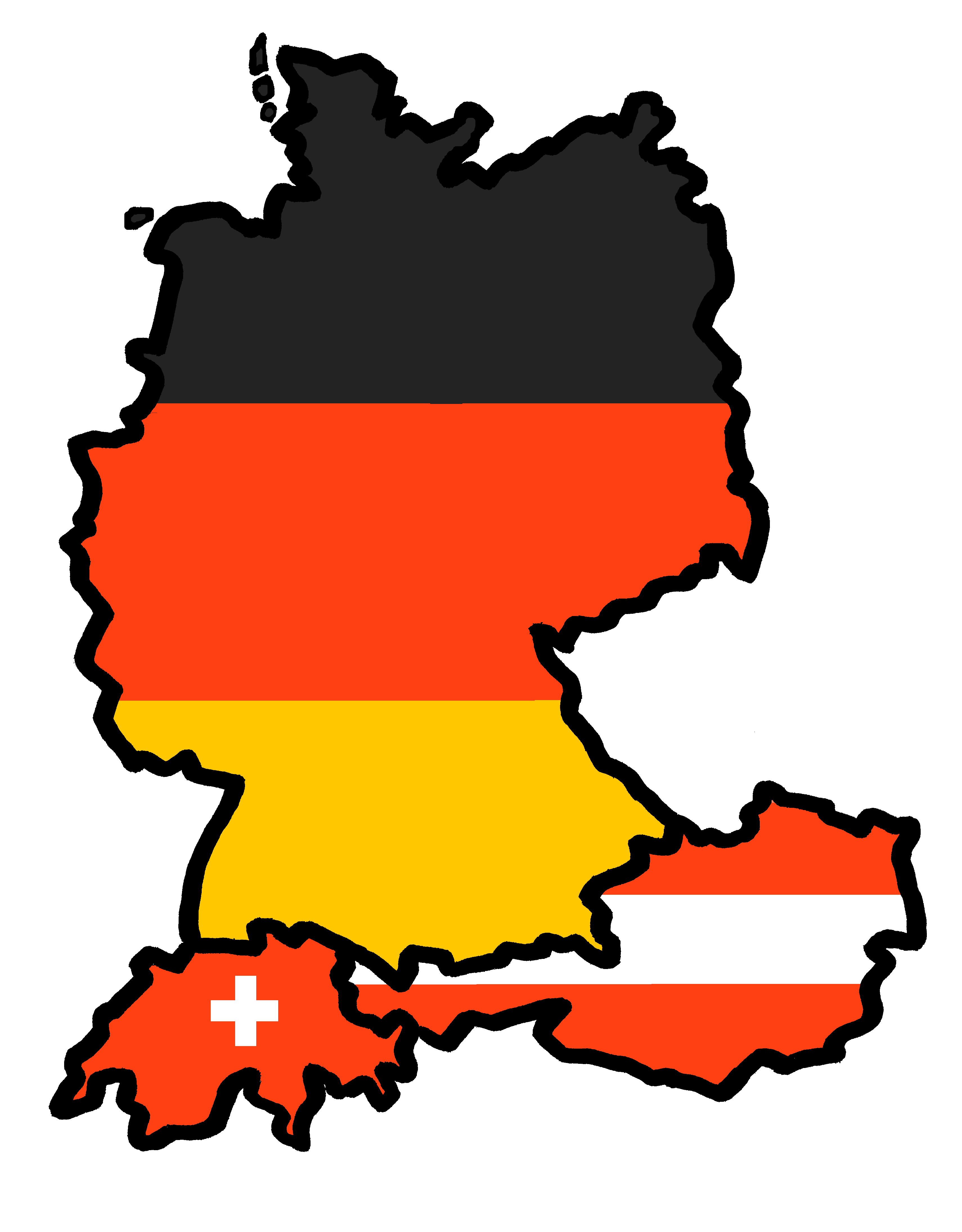 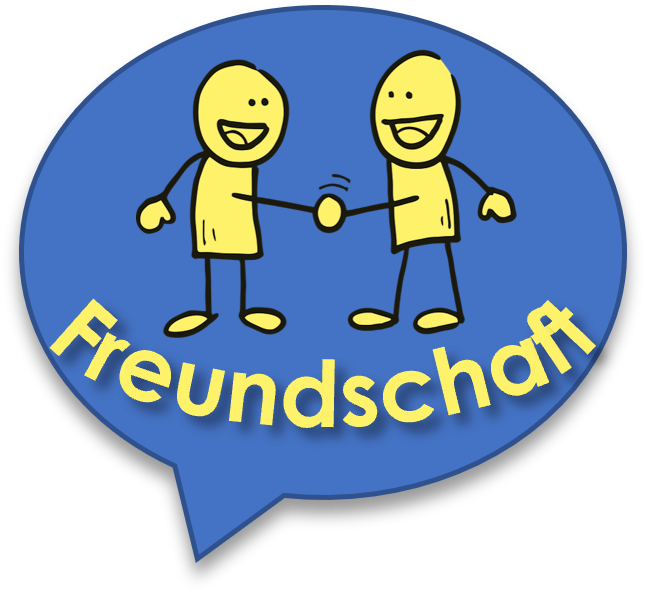 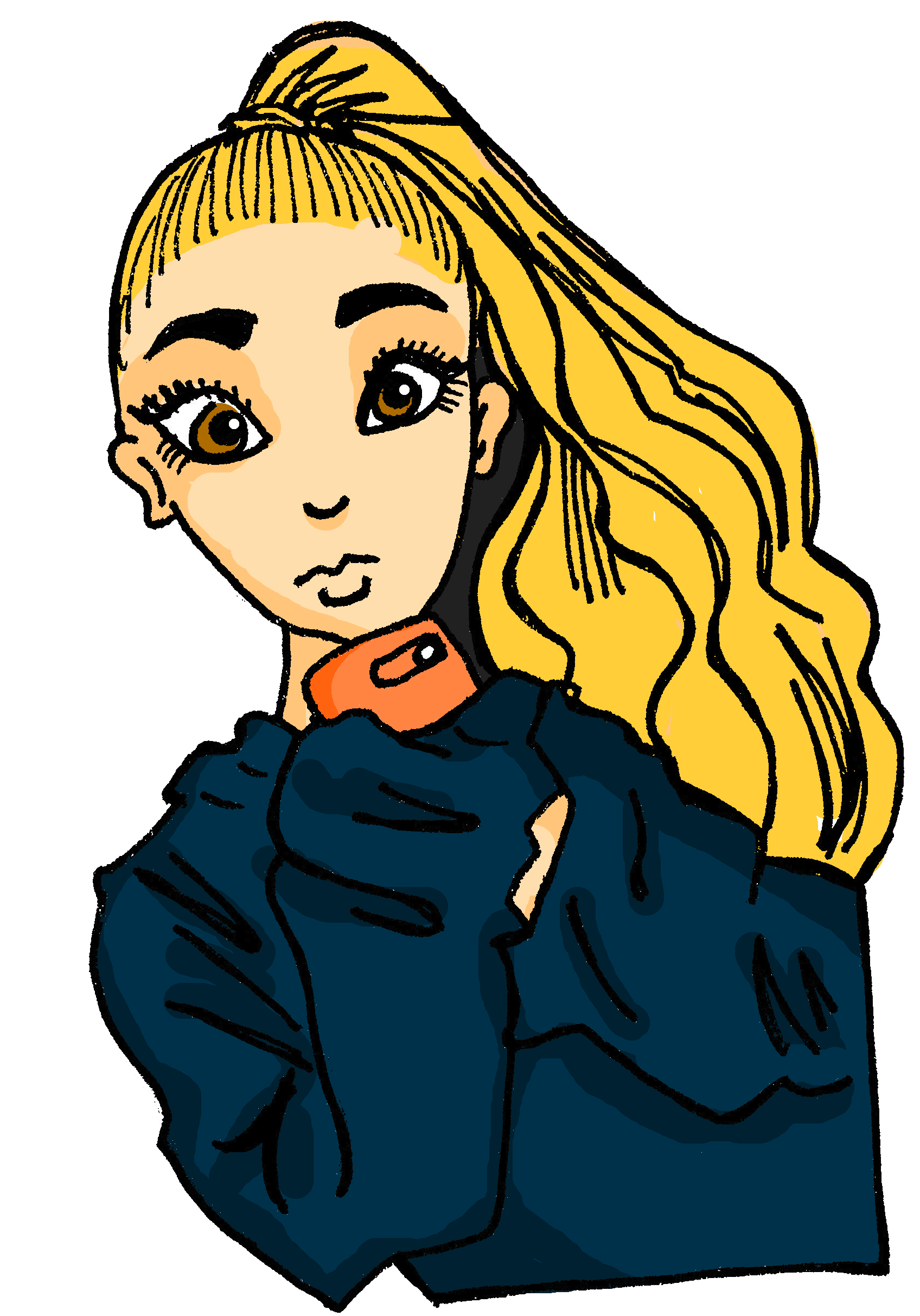 Neu* an der Schule
blau
Follow ups 1-5
Term 1 Week 10
[Speaker Notes: Artwork by Steve Clarke. Pronoun pictures from NCELP (www.ncelp.org). All additional pictures selected from Pixabay and are available under a Creative Commons license, no
attribution required.

Phonics:  [z] Zug [675] sitzen [231] Platz [326] Zimmer [665] zehn [333]

Vocabulary: essen [323] lesen [305] sitzen [231] sprechen [161] Antwort [522] Hilfe [481] Moment [358] langsam [526] manchmal [382] oft [223] nie [196] schnell [203] neben [266]
Revisit 1: Aufgabe [256] Aktivität [1422] Beispiel [94] Bild [253] Blatt, Blätter [1270] Buch [300] Computer [1252] Frage [157] Frau [99] Heft [3862] Kuchen [4381] Lehrer [695] Lied [1733] Liste [1792] Preis [334] Schüler [556] Text [473] Tisch [529] Wort
[194] Zimmer [665] keine2 [46] 
Revisit 2: sie sind [4] Aktivität [1422] Aufgabe [256] Beispiel [94] Frau [99] Freund, Freundin [273] Geburtstag [1779] Geschichte [262] Herr [154] Klasse [961] Lied [1733] Mensch [90] Party [2809] Person [357] Problem [210] Satz [432] Song [3373] Spiel
[328] Spieler, Spielerin [822]  Sport [945] Text [473] Zimmer [665] welcher, welche, welches [122] die2 [1]
Jones, R.L & Tschirner, E. (2019). A frequency dictionary of German: Core vocabulary for learners. London: Routledge.

The frequency rankings for words that occur in this PowerPoint which have been previously introduced in these resources are given in the SOW and in the resources that first
introduced and formally re-visited those words. 
For any other words that occur incidentally in this PowerPoint, frequency rankings will be provided in the notes field wherever possible.]
Johanna und Aisha haben ein ‘Hallo’ Lied für die Klasse in England.
Follow up 1:
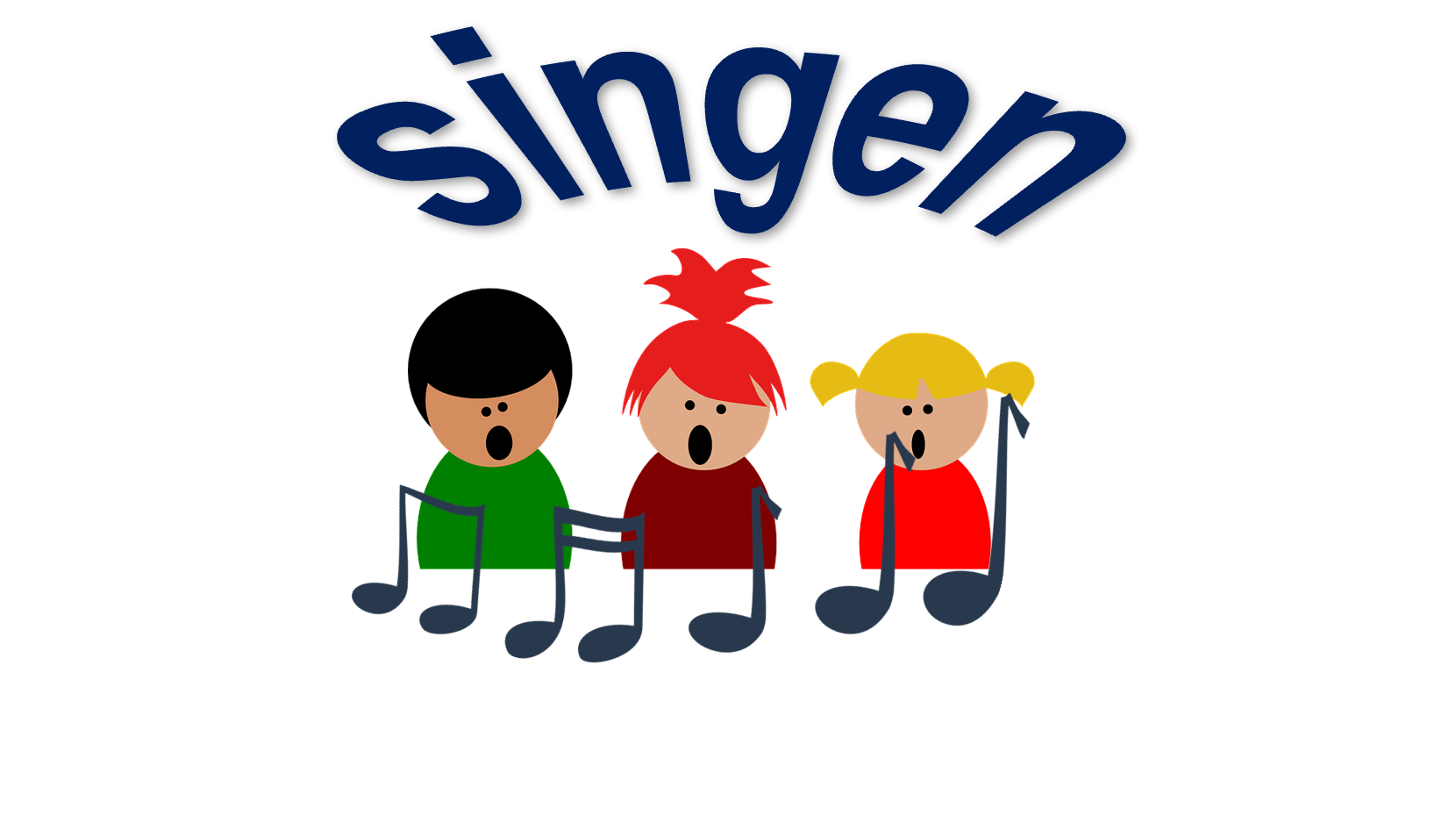 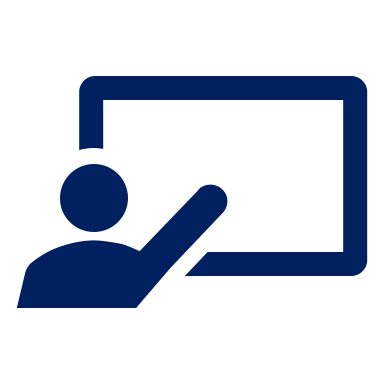 Hör zu und sing mit!
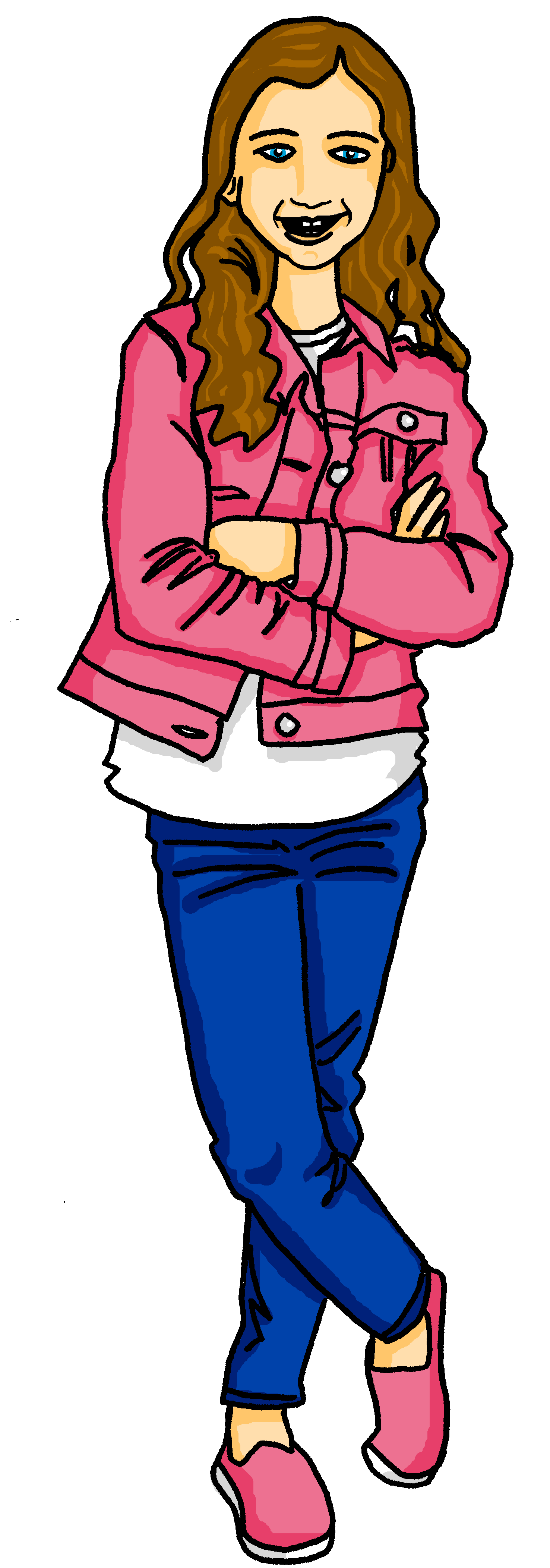 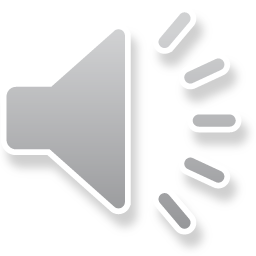 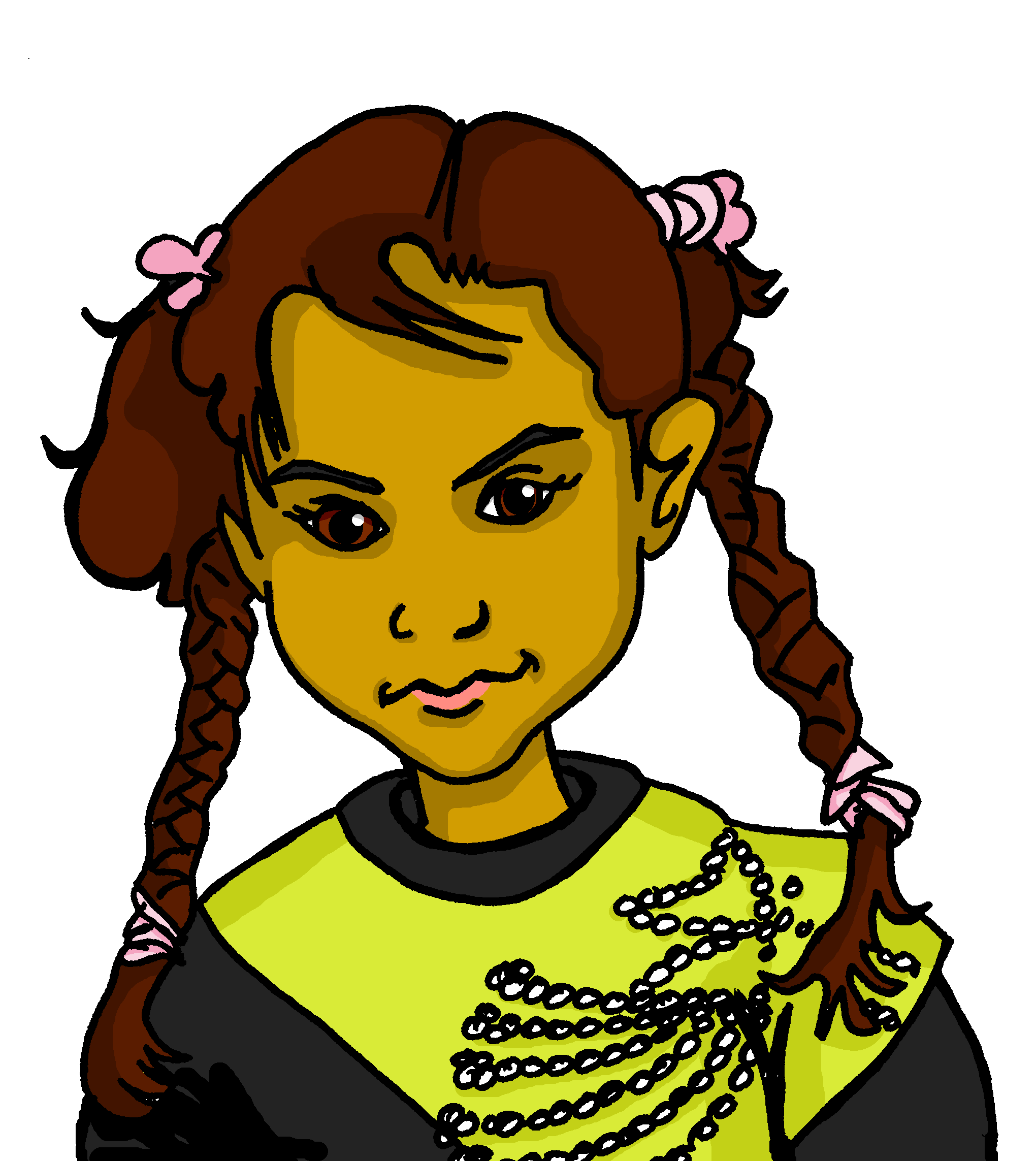 Hallo! Hallo! Guten Tag!Hallo! Hallo! Guten Tag!
Hallo! Wir sind hier,
Hallo! Ihr seid da,Wie schön, nicht wahr? Wunderbar!
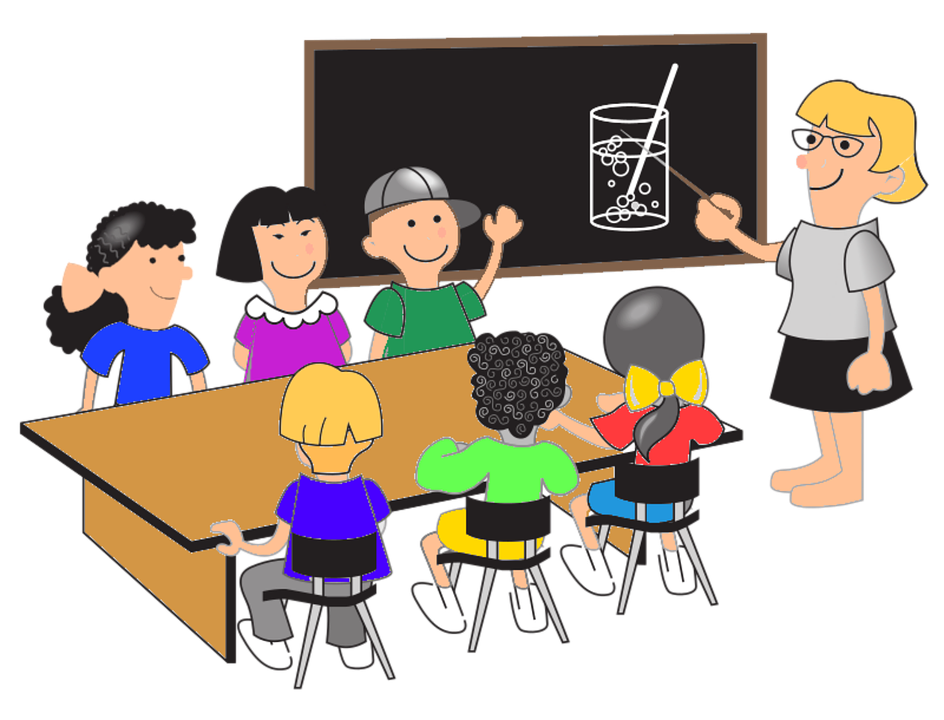 [Speaker Notes: Timing: 2 minutes
Aim: to practise some previously learnt vocabulary in a simple song (to the tune of ‘If you’re happy and you know it’).

Procedure:1. Click to play the audio of the song. Pupils know the song, this is a new verse to practise the new vocabulary. 
Note: Teachers might like to re-use this song as part of their lesson starting routine in future lessons.  Soon pupils will not need to see the words to recall it.]
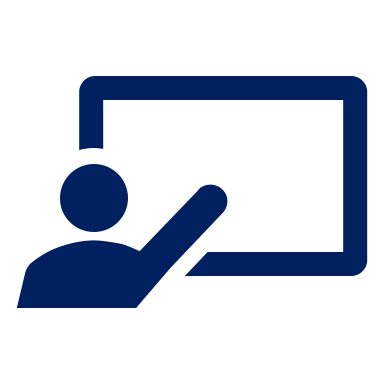 Follow up 1:
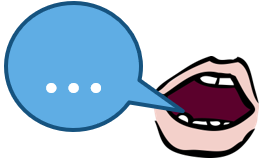 Sag die Zungenbrecher*
Zungenbrecher – tongue twister (tongue ‘breaker’!)
aussprechen
Siebzehn Zwerge mit Zipfelmützen
 ziehen den Zug worin Prinzen sitzen
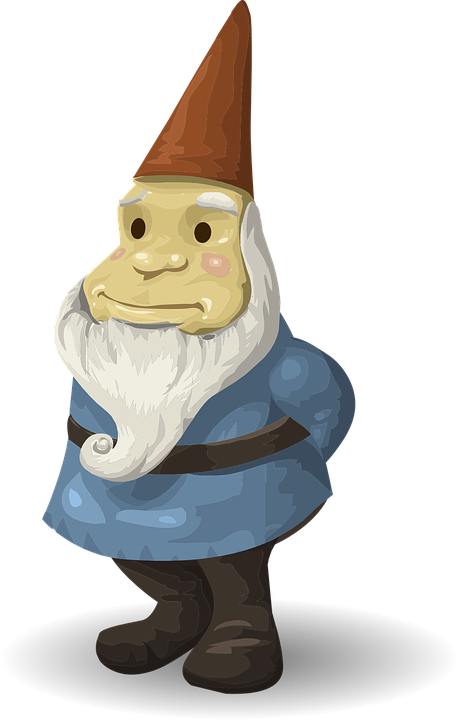 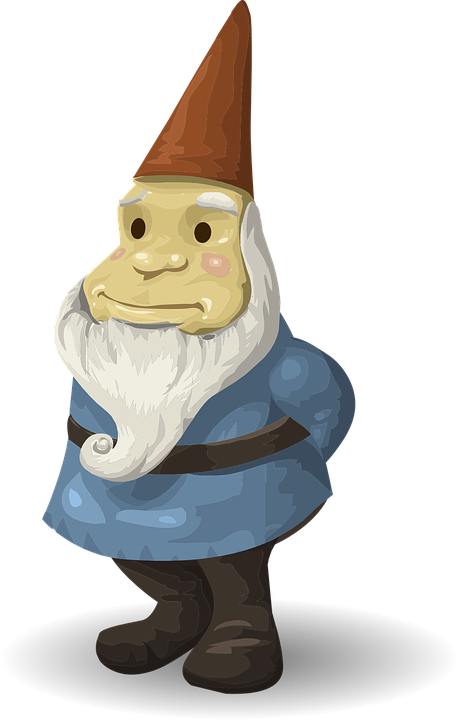 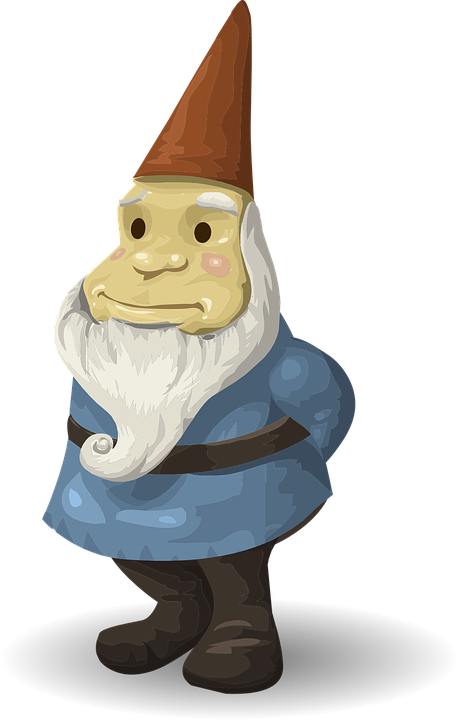 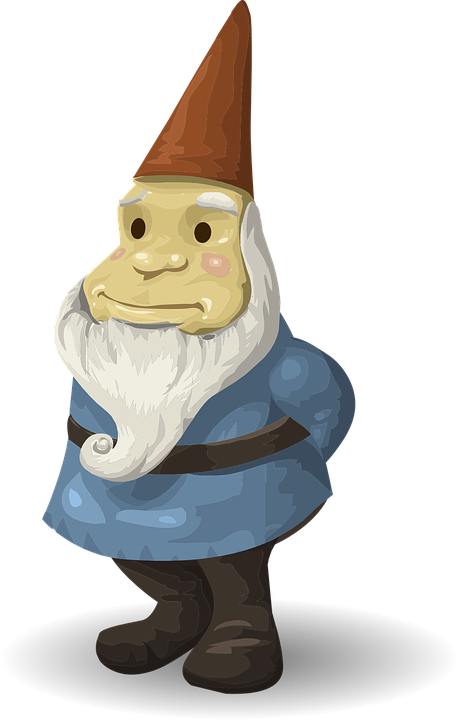 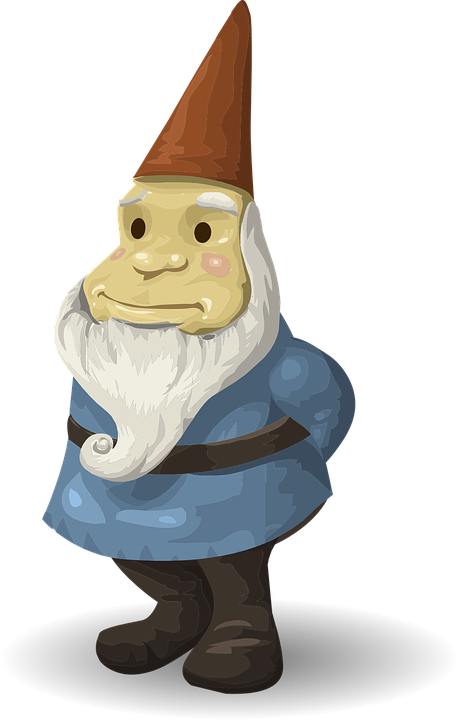 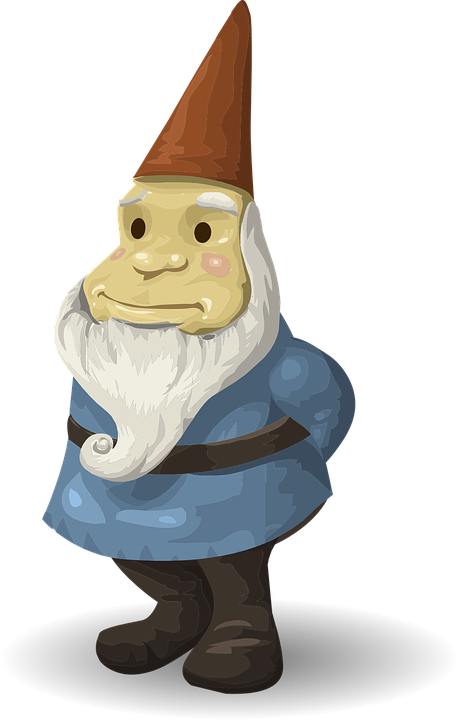 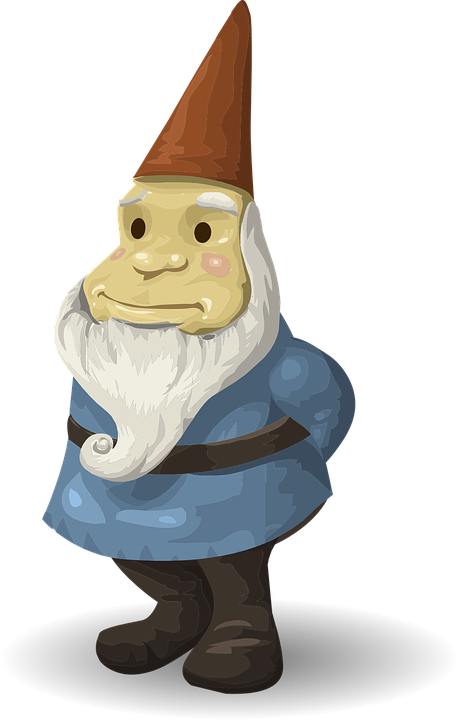 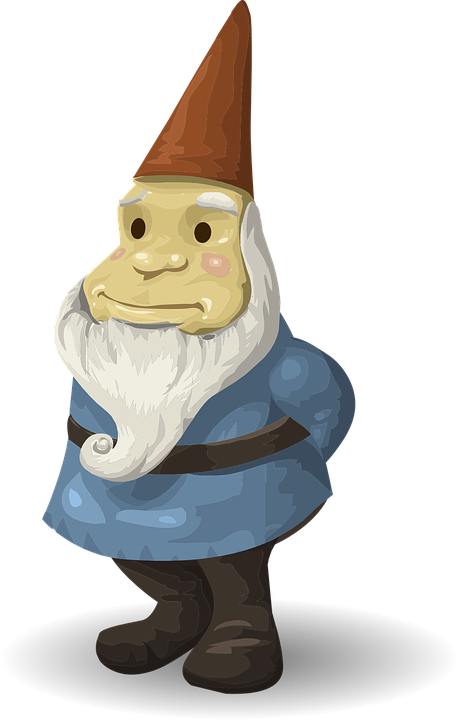 60
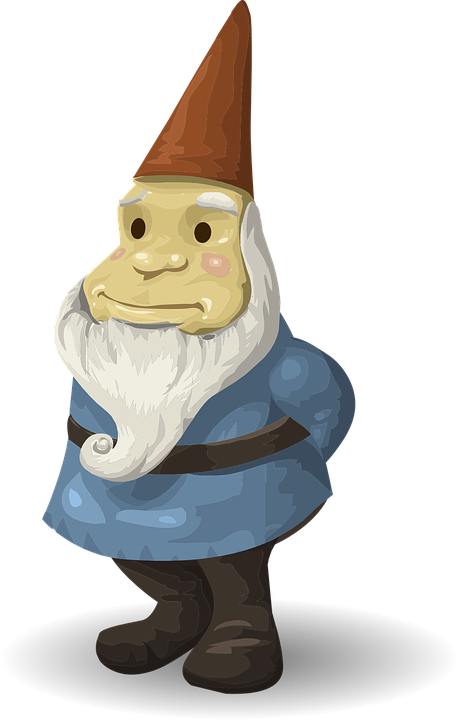 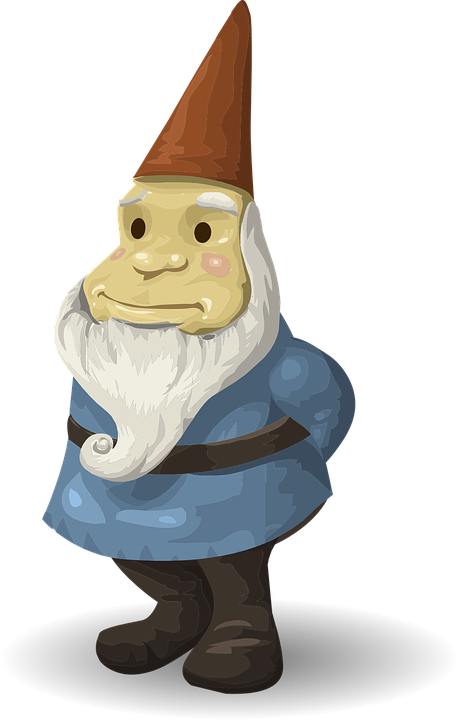 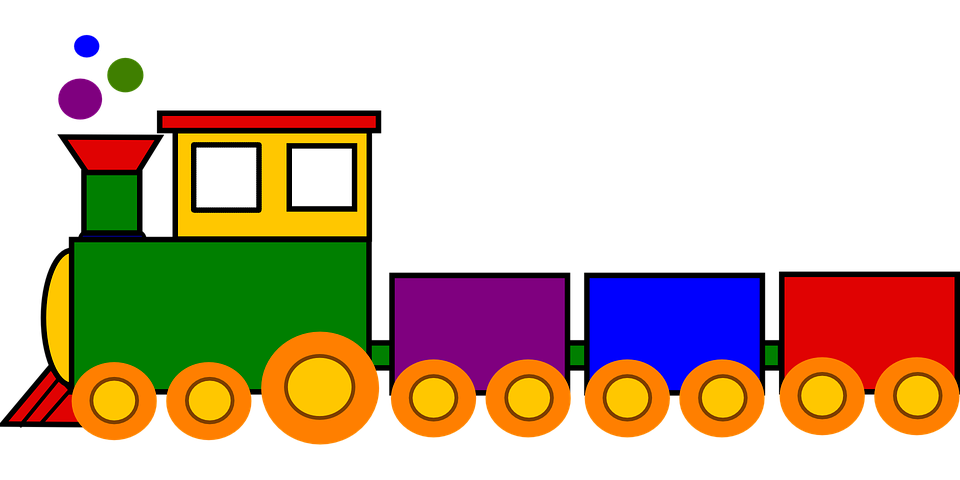 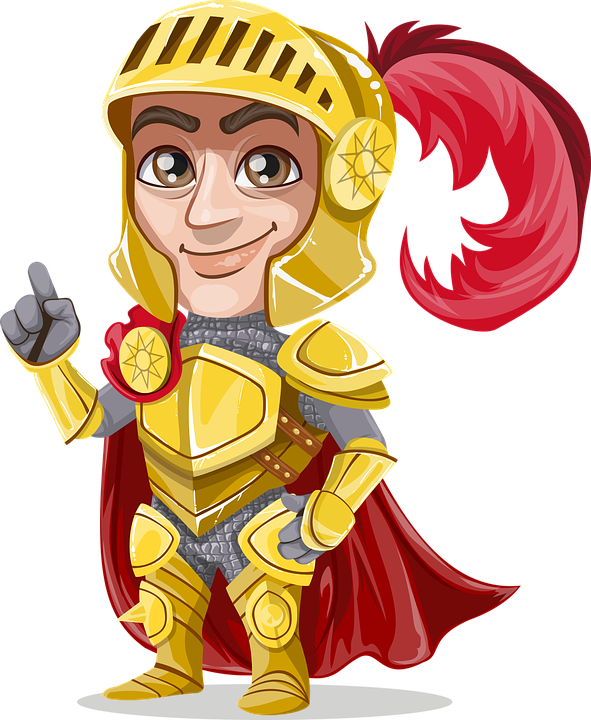 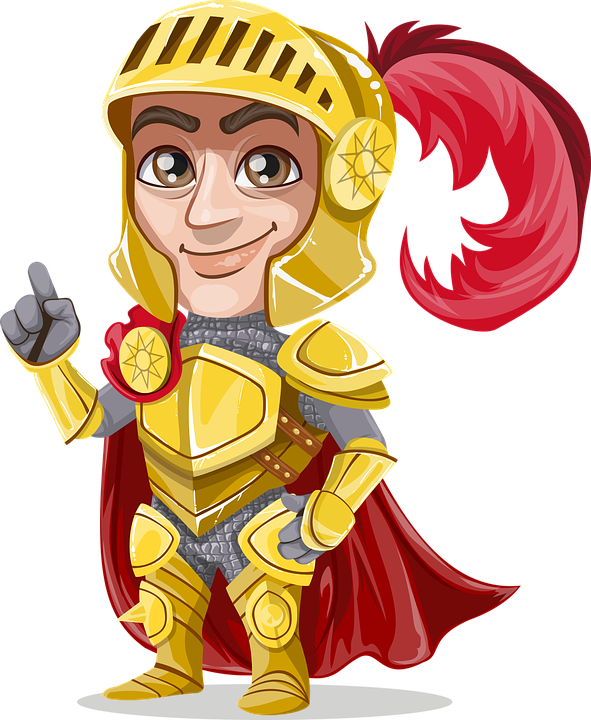 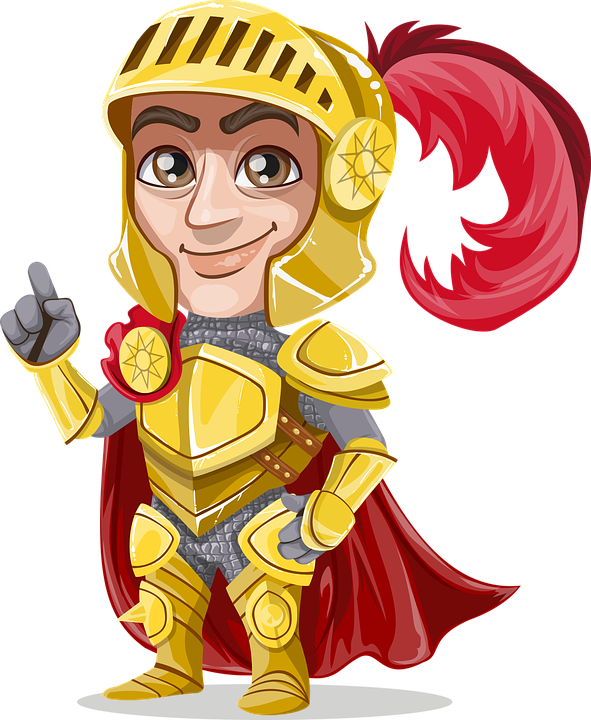 Seventeen dwarves with pointy hats
draw a train in in which princes sit
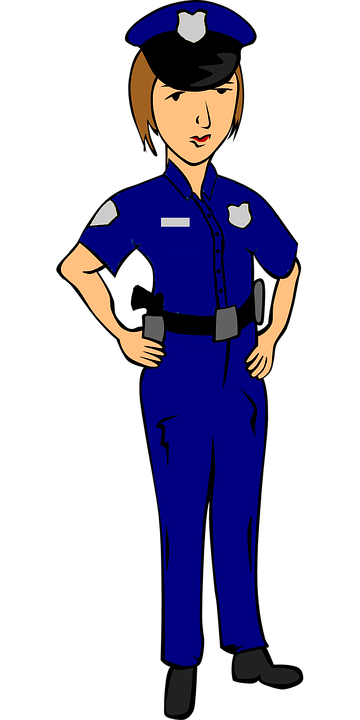 Eins zwei drei die Polizei
isst Zwetschgen in der Bäckerei
S
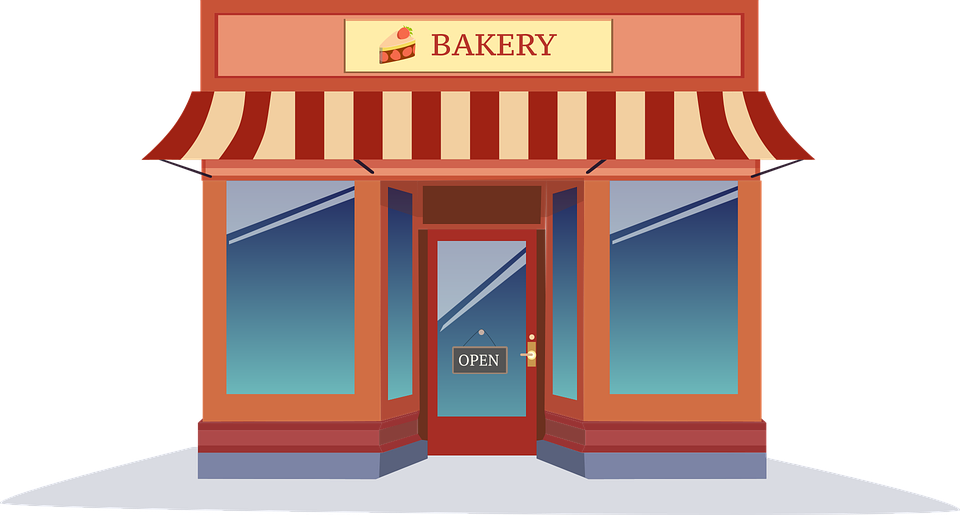 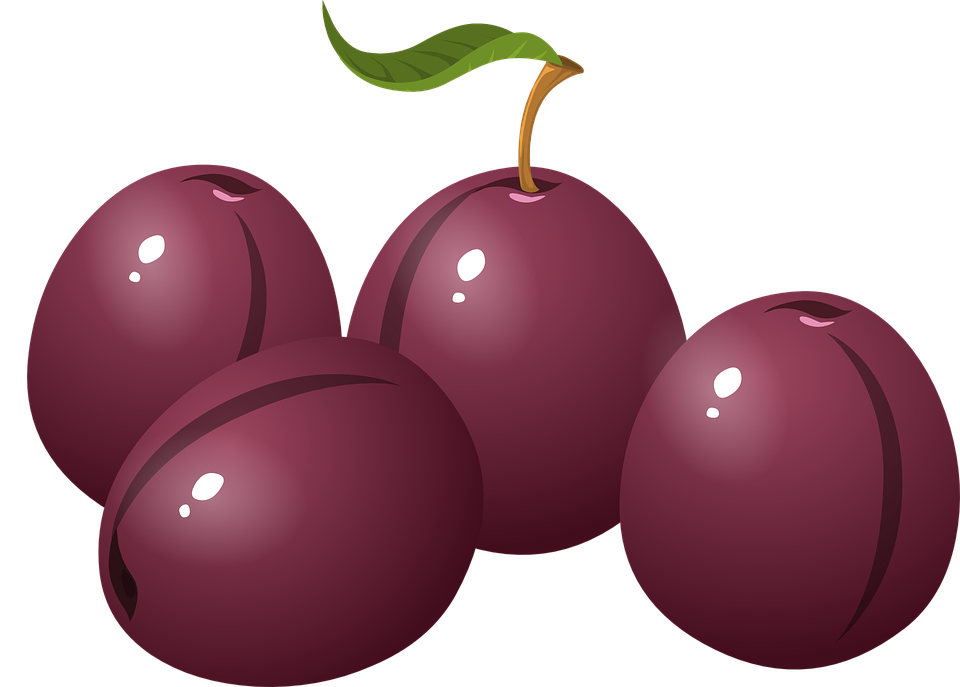 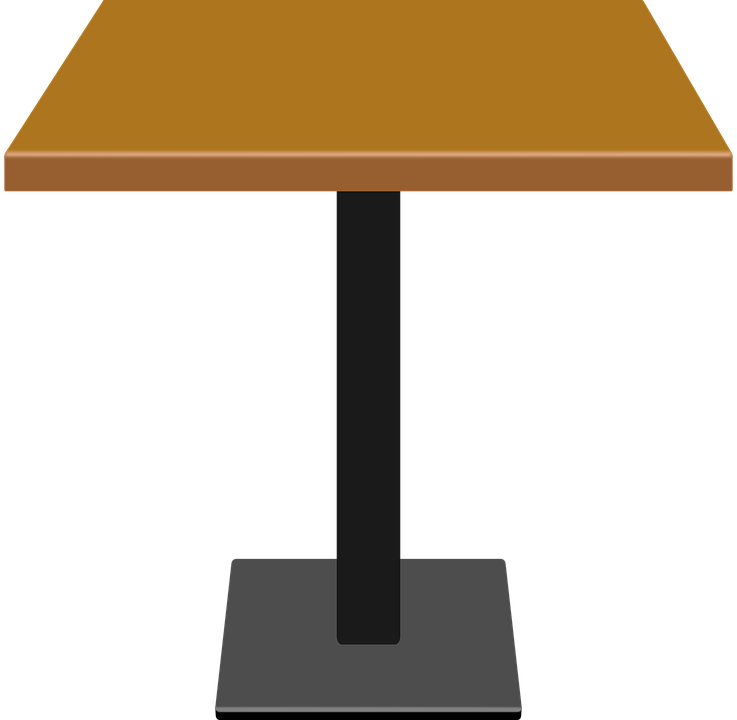 One two three the Police
eat plums in the bakery
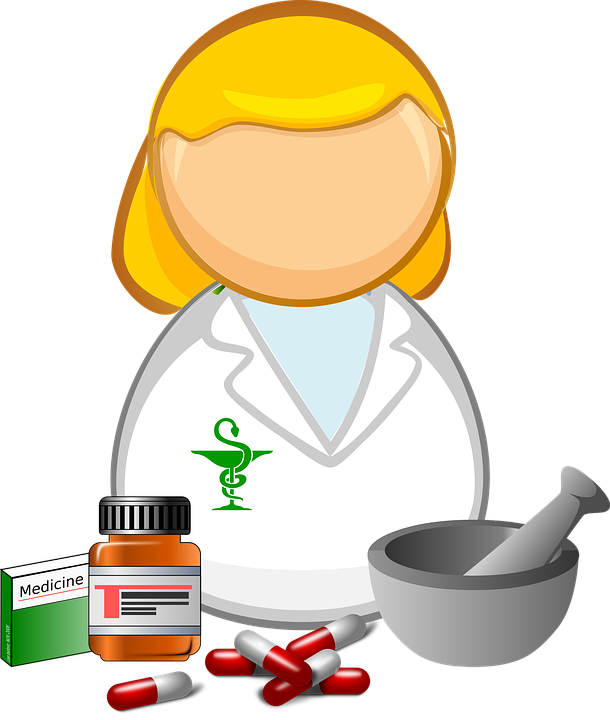 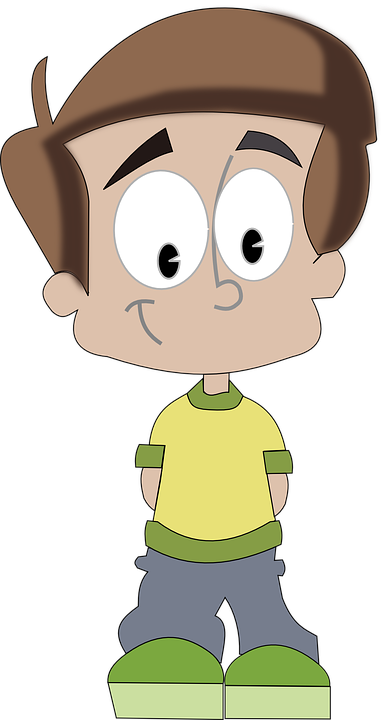 Dreizehn Rezepte für Medizin 
zeigt Zander der Apothekerin
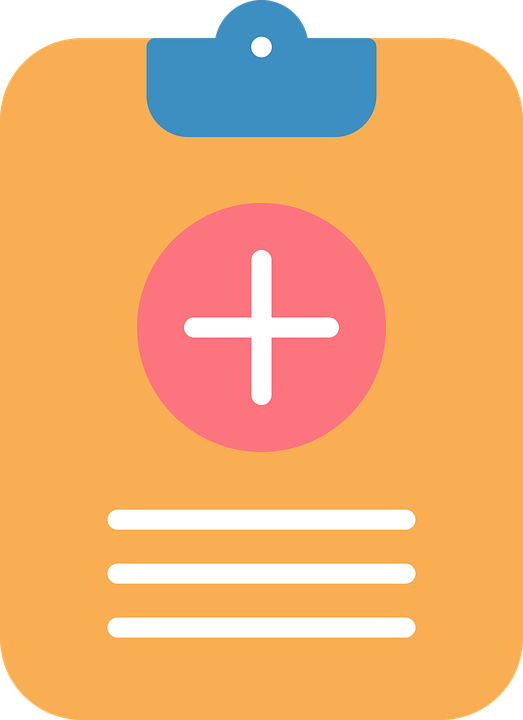 0
Thirteen prescriptions for medicine
Zander shows to the pharmacist
START
[Speaker Notes: Timing: 5 minutes 

Aim: to practise the SSC [z] by reading out tongue twisters. 

Procedure:
1. Read out the tongue three times at an increasing speed. 2. Start the timer. Pupil A tries to read all three tongue twisters, within the 60 seconds allowed.  
3. Pupil B listens. If Pupil A makes a mistake, Pupil B can direct him/her to start again from the beginning.4. They swap roles and repeat the task.]
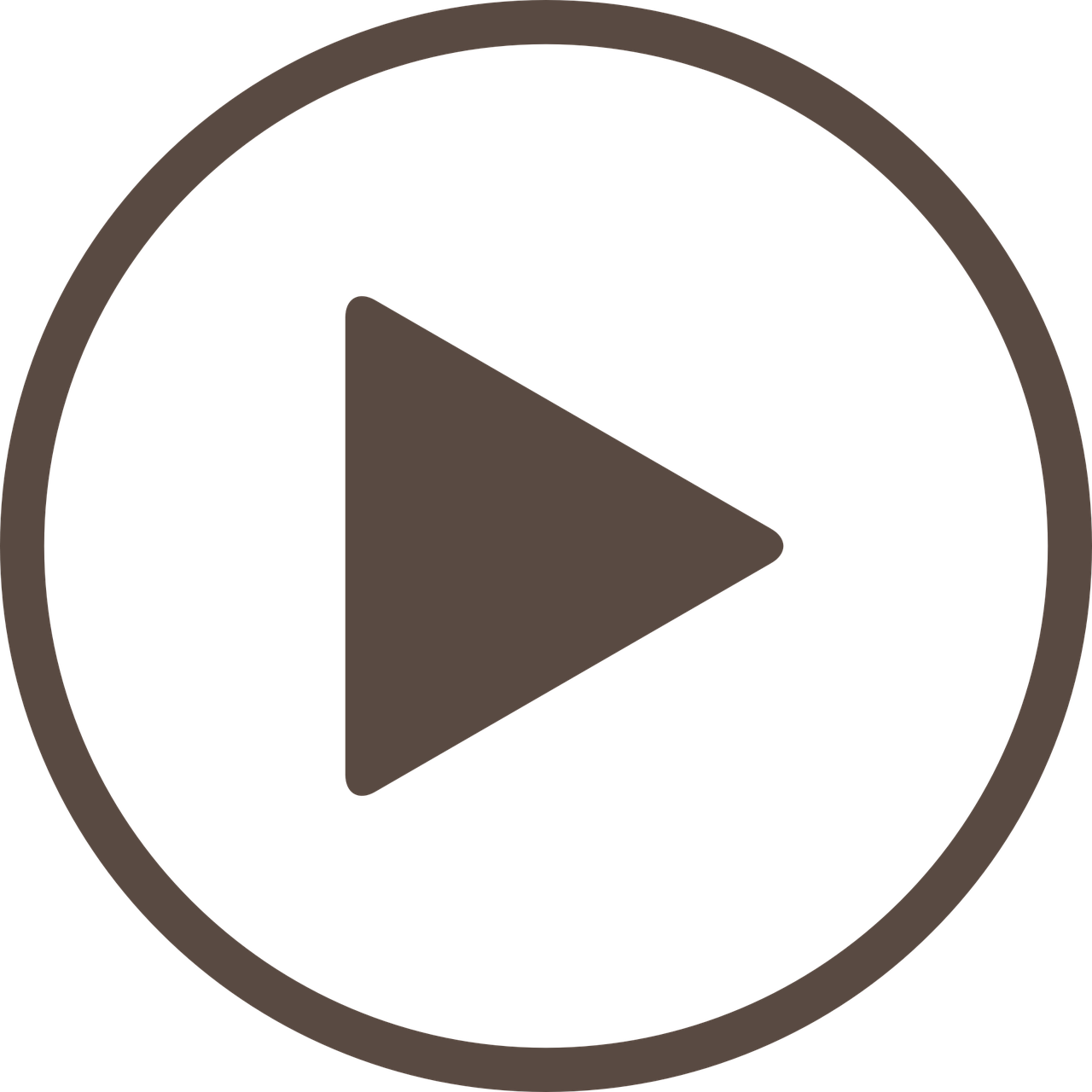 schnell
birth-day
der
 Satz
to speak
birth-day
room
sent-
ence
some-times
fast
next to
next to
to eat
never
help
Follow up 2:
help
activity
die
Hilfe
sent-ence
Geburt-stag
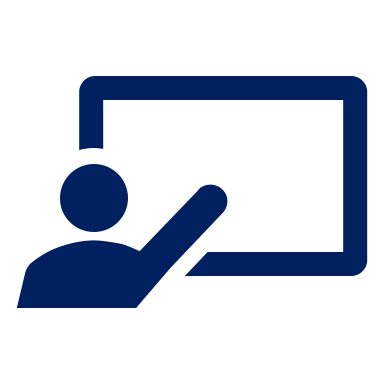 sprech-en
never
fast
to eat
nie
die Aktivität
some-times
room
der 
Satz
Spiel Dominos
neben
neben
Geburt-stag
schnell
sprech-en
manch-mal
Zimmer
die
Aktivität
Zimmer
manch-mal
activity
nie
essen
die
Hilfe
essen
to speak
Vokabeln
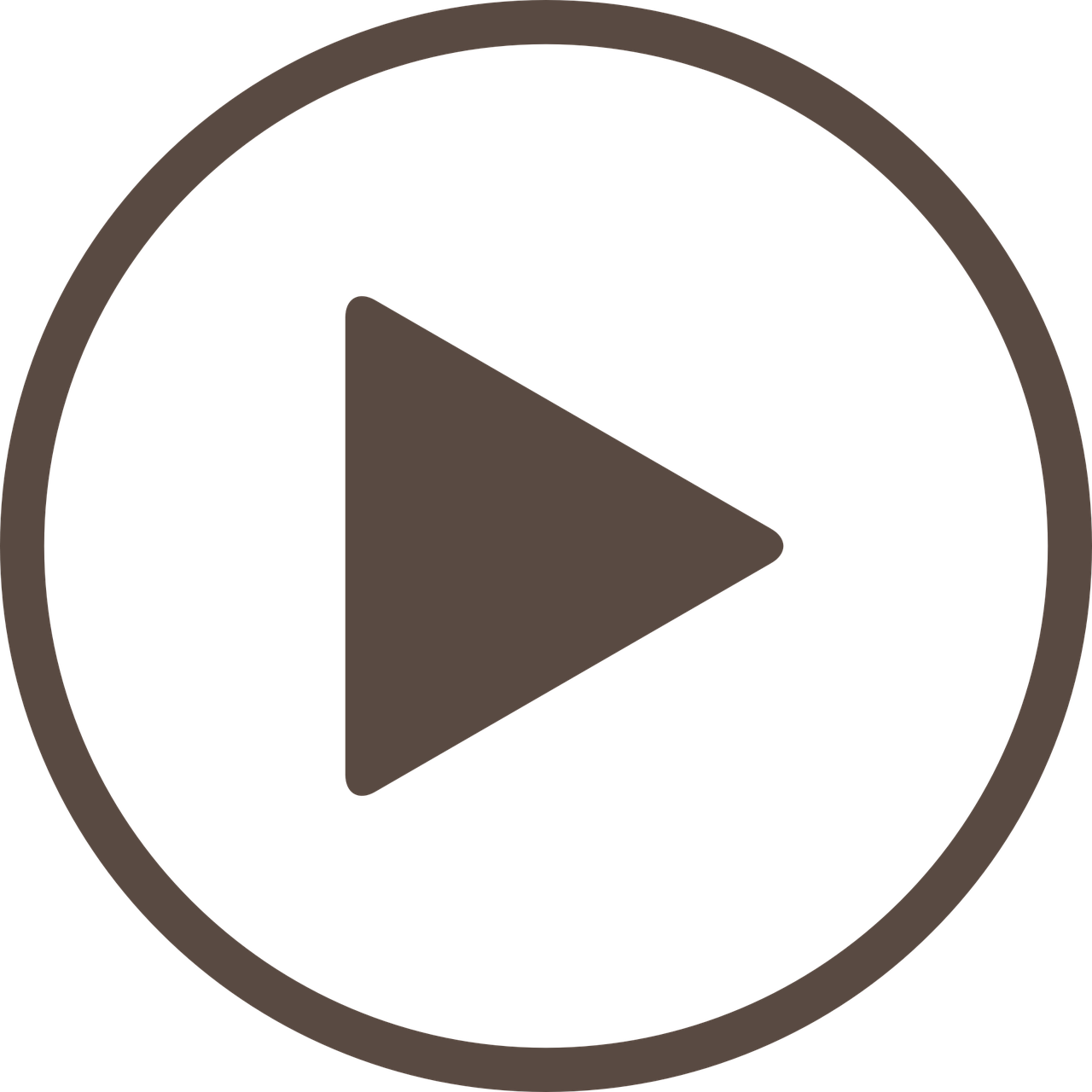 Wörter
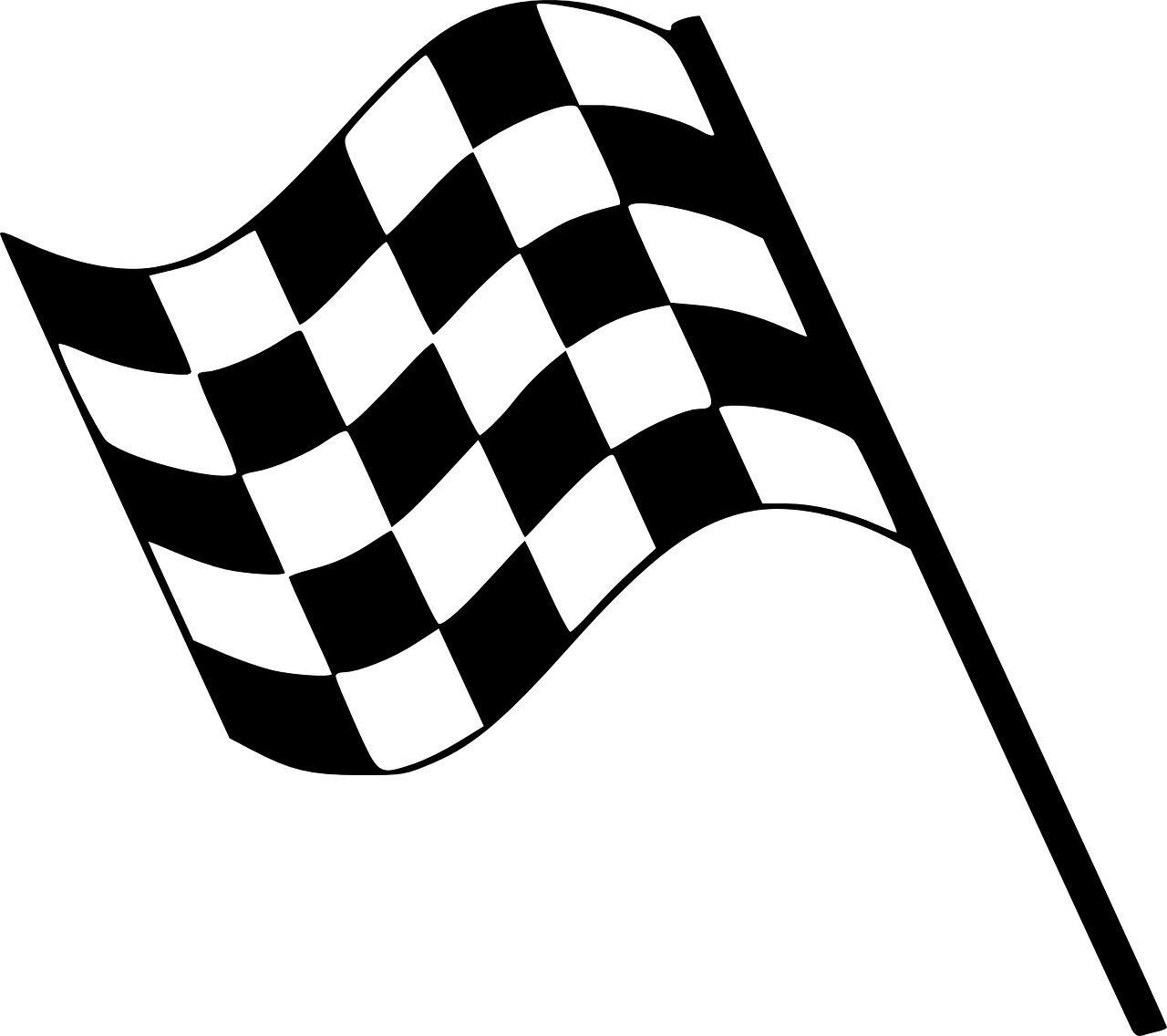 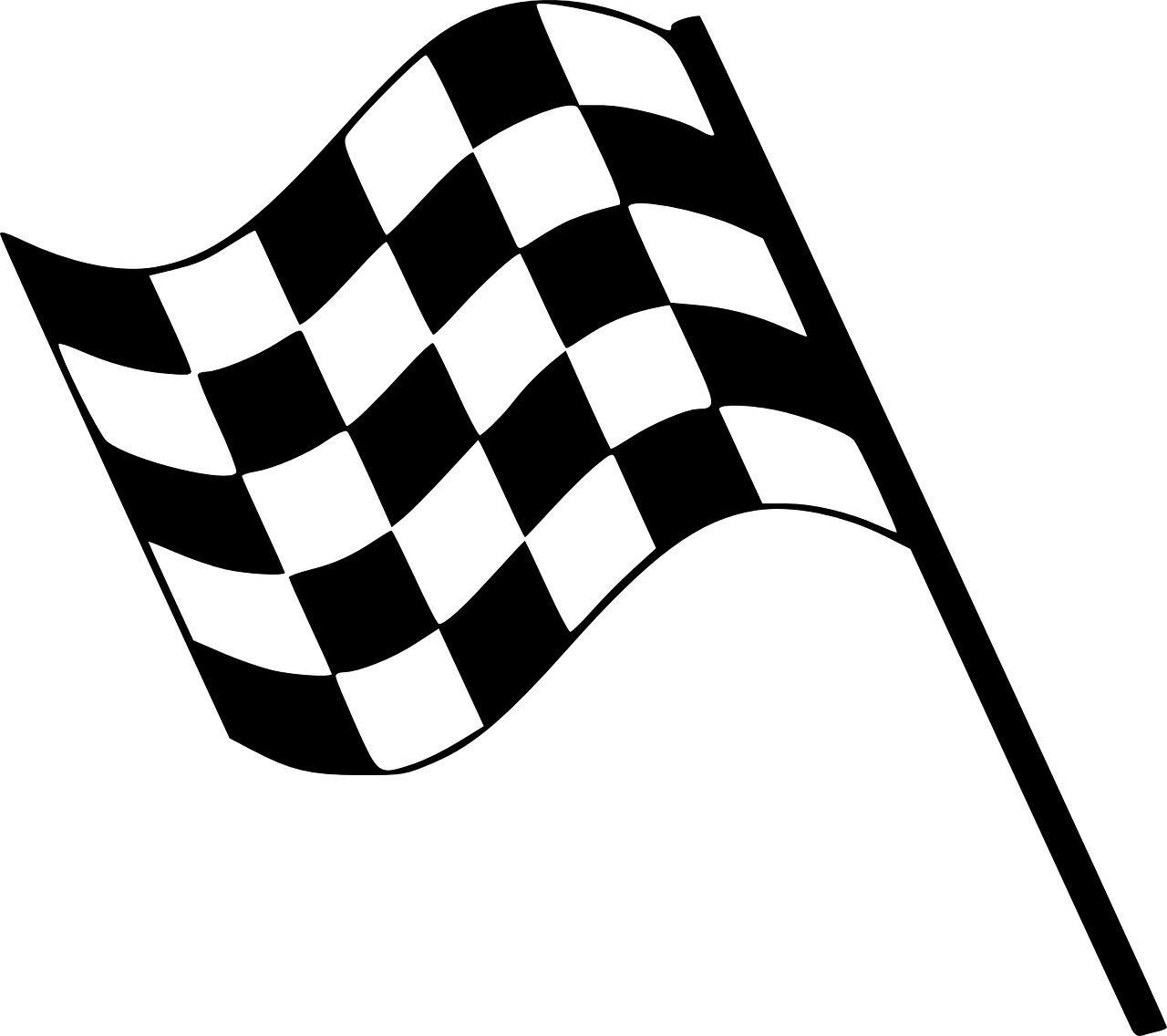 [Speaker Notes: Timing: 5 minutes
Aim: to practise written comprehension and spoken pronunciation of new and previously taught vocabulary.

Procedure:
Starting from the play button, pupils work in pairs or chorally, led by the teacher, to complete the domino orally. 
Note: they only need to pronounce the German word each time.
If working as a whole class the teacher can click to provide the answers at each turn.
4.   The activity can be repeated to speed up recall.]
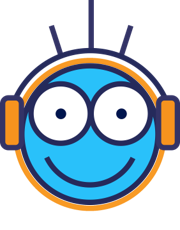 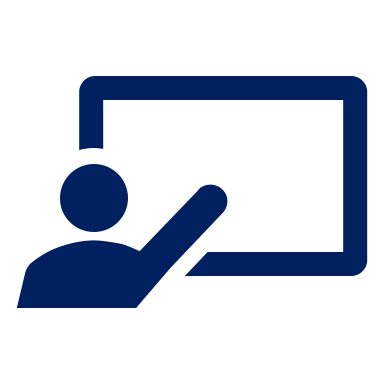 Follow up 3
Hör zu und schreib die Buchstaben.
hören
J
R
B
F
5
I
P
D
H
1
2
J
O
6
A
G
I
L
A
F
3
7
I
K
B
E
J
M
C
E
4
J
N
8
C
H
J
Q
D
H
[Speaker Notes: Timing:  5 minutesAim:  to practise aural comprehension of this week’s new language.

Procedure:
Click the numbered buttons to listen.
Pupils select 4 letters for each sentence.
Click to correct after each one, to give pupils instant feedback.
If time allows, elicit the German sentences from pupils chorally and click again for the audio, to listen and check.

Transcript:
Sie sind manchmal im Zimmer.
Ich spreche nie ein Wort.
Du liest manchmal ein Buch.
Er ist nie im Wasser.
Du isst nie Eis. 
Ich esse manchmal Kuchen. 
Er liest nie einen Text. 
Sie sind nie in der Klasse.]
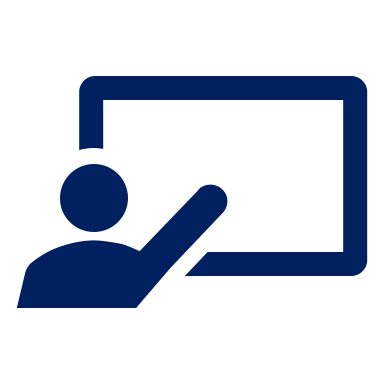 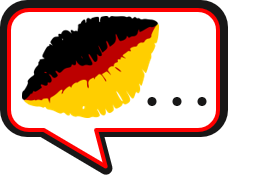 Follow up 4
Rede mit deinem Partner/deiner Partnerin.
sprechen
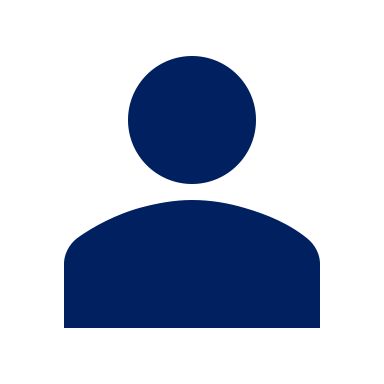 Beispiel:
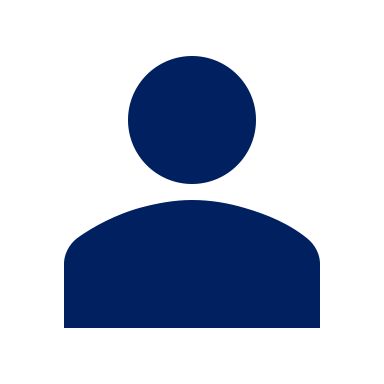 B
A
keine Antwort
1. She gives...
Sie gibt…

She gives no answer.
[Speaker Notes: Example slide. 
Timing: 5 minutes (three slides)

Aim: to practise the difference between the verb forms and pronouns in first and third person singular in a combined listening and speaking task. 

Procedure: 
Click through the animations to explain the task. Person A says Sie gibt…
Person B chooses the correct sentence ending based on whether they hear the ‘ich’ or the ‘er/sie’ form of the verb. 
Person A writes the whole sentence in English: She gives no answer.
Now give out the handouts.  DO NOT DISPLAY THE NEXT SLIDE until ready for feedback.  It has been animated to prevent accidental premature revealing of the answers.]
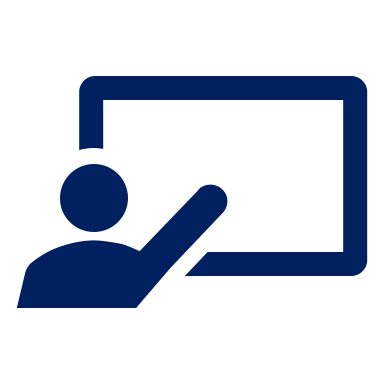 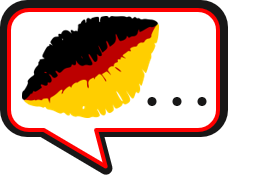 Follow up 4a
Rede mit deinem Partner/deiner Partnerin.
Antworten [1]
sprechen
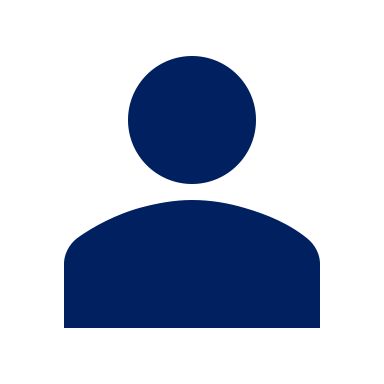 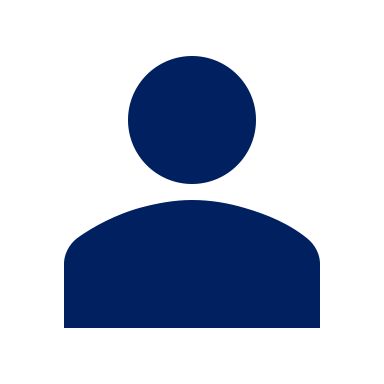 1. She eats…
2. I read…
3. He speaks…
4. She gives…
5. I eat…
Sie isst…
B
A
Ich lese…
Er spricht…
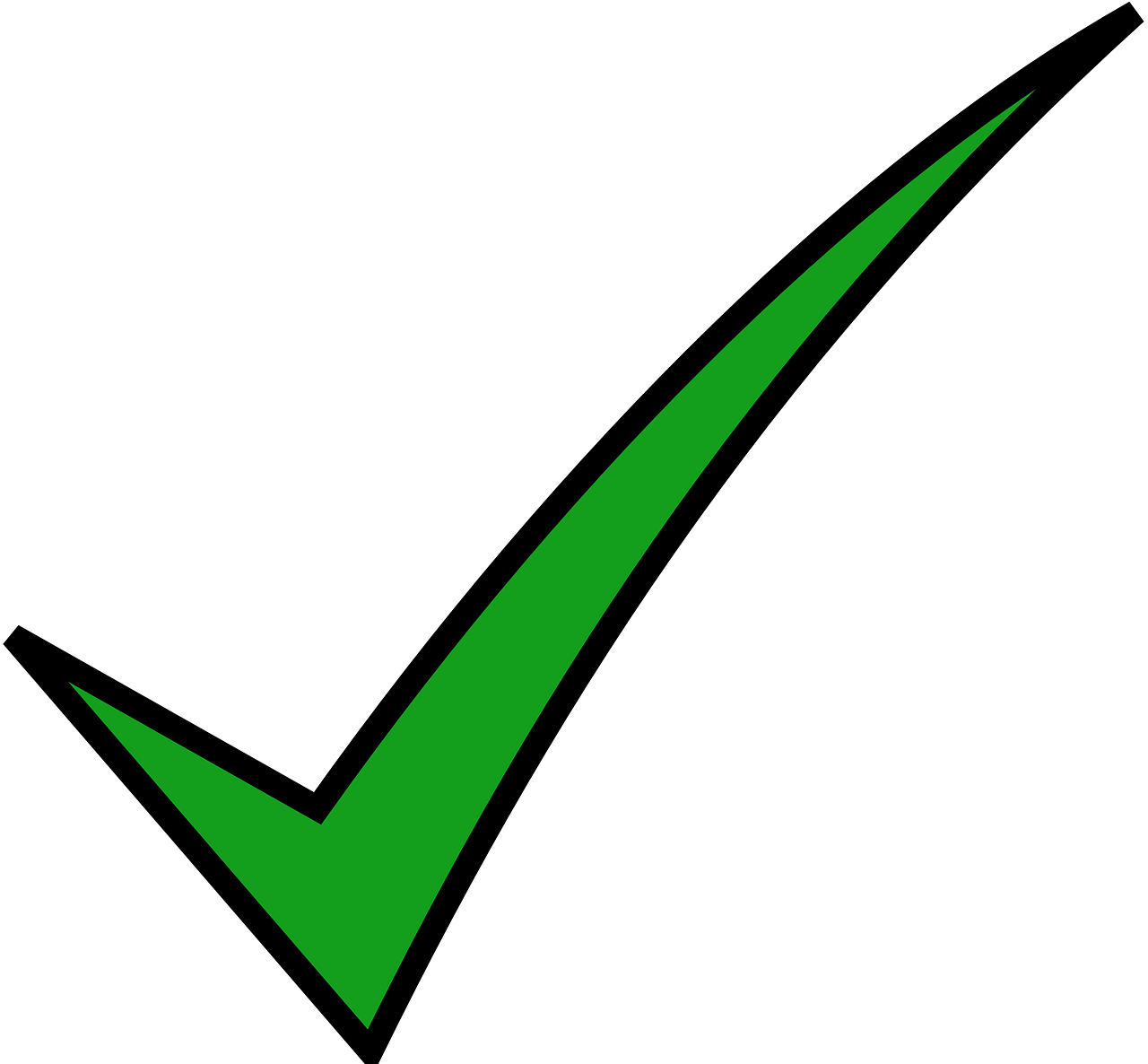 …
…
Sie gibt…
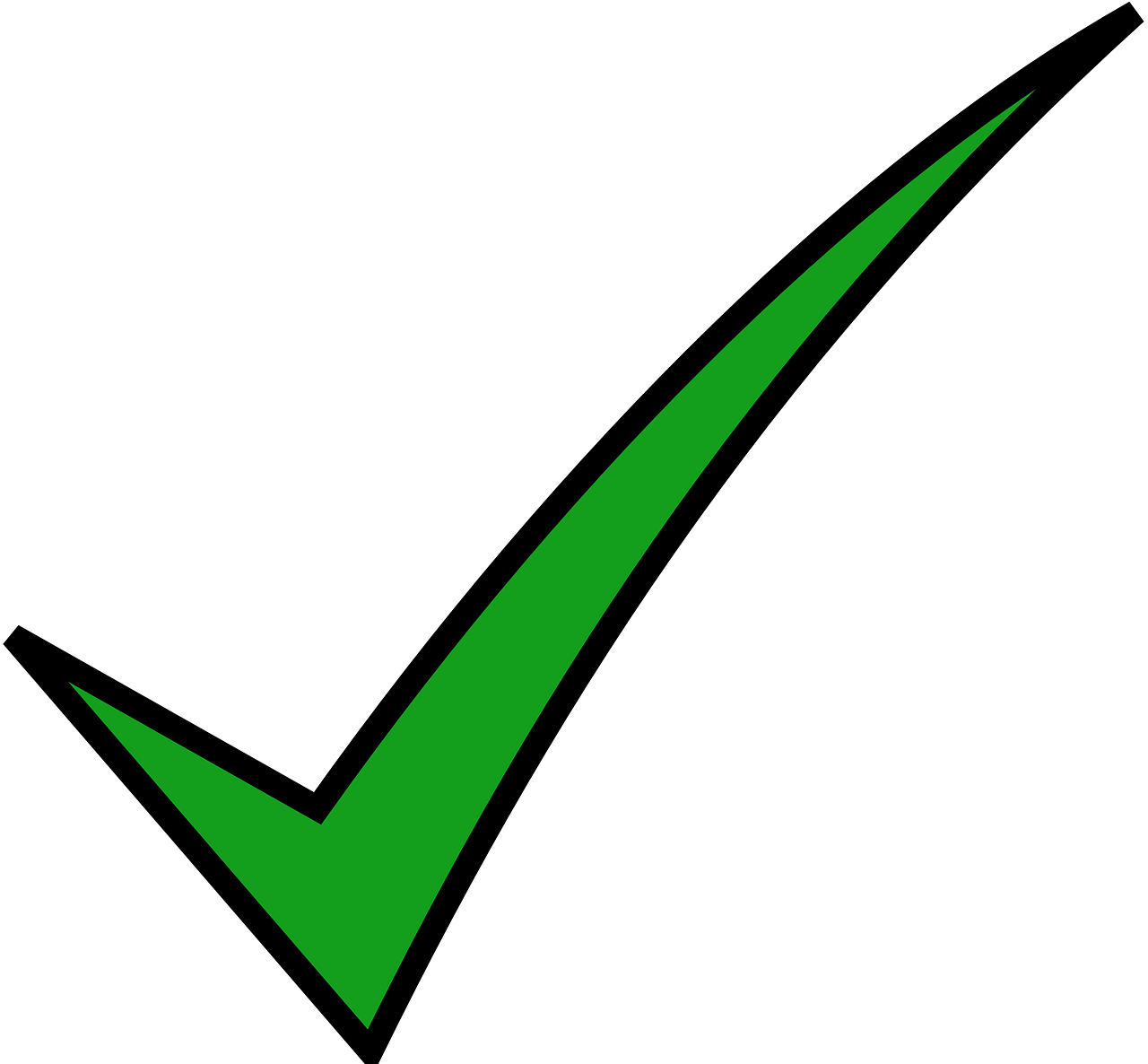 Ich esse…

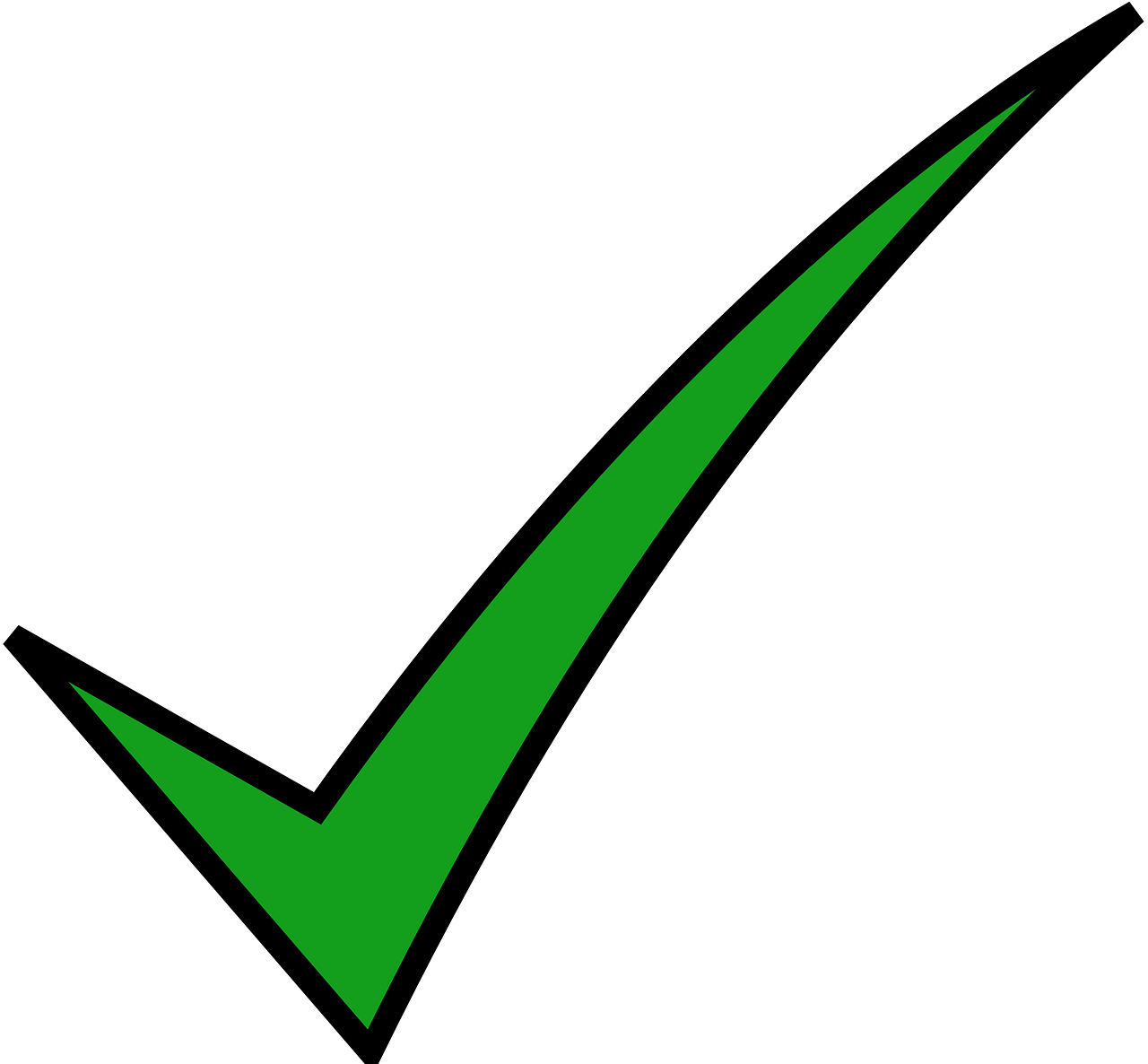 1. She eats no animals.
2. I read no books.
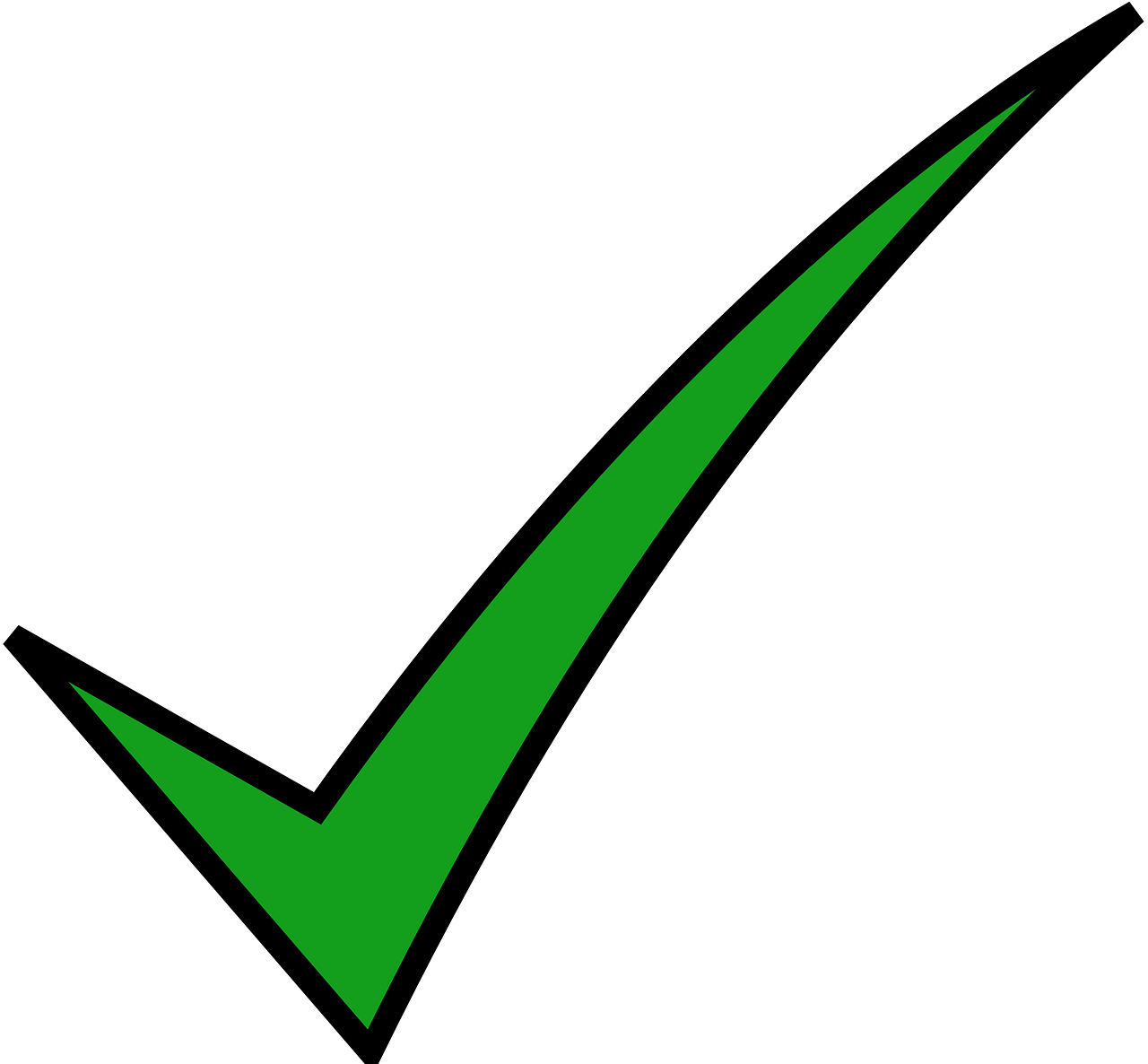 3. He speaks a lot of English.
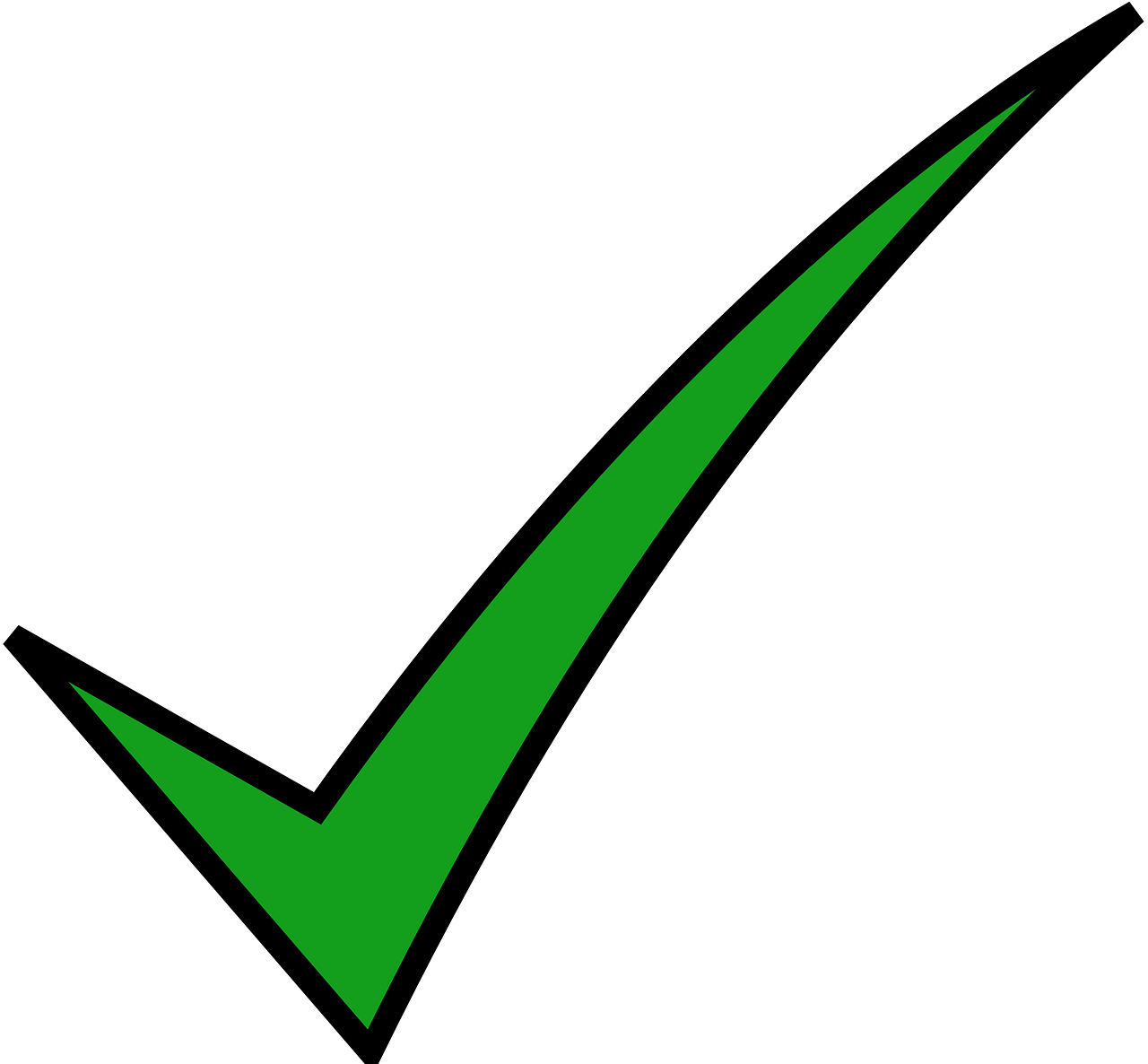 4. She never gives answers.
5. I eat ice cream fast.
[Speaker Notes: ANSWER SLIDE ROUND 1 – DO NOT DISPLAY DURING THE TASK

Slide 1 of 2. 

Procedure:
Elicit and click to reveal each pair of answers, making a full German sentence from A + B, and the English meaning.
Move to the next slide to swap roles, taking care NOT to click to reveal the prompts too early.]
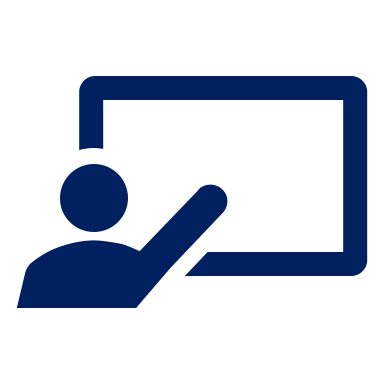 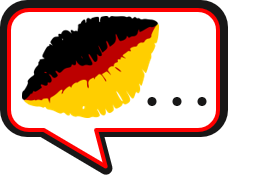 Follow up 4b
Rede mit deinem Partner/deiner Partnerin.
Antworten [2]
sprechen
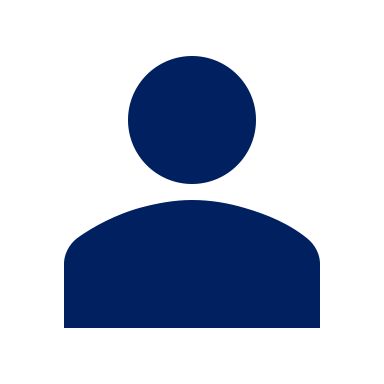 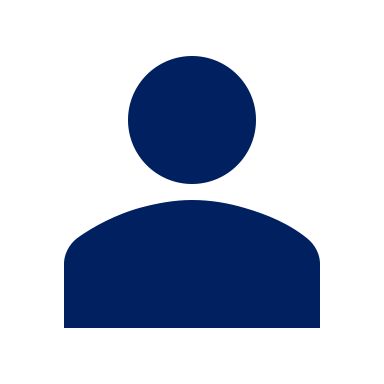 1. I give…
2. She reads…
3. He eats…
4. She gives…
5. I read…
Ich gebe…
A
B
Sie liest…
Er isst…
…
…
Sie gibt…
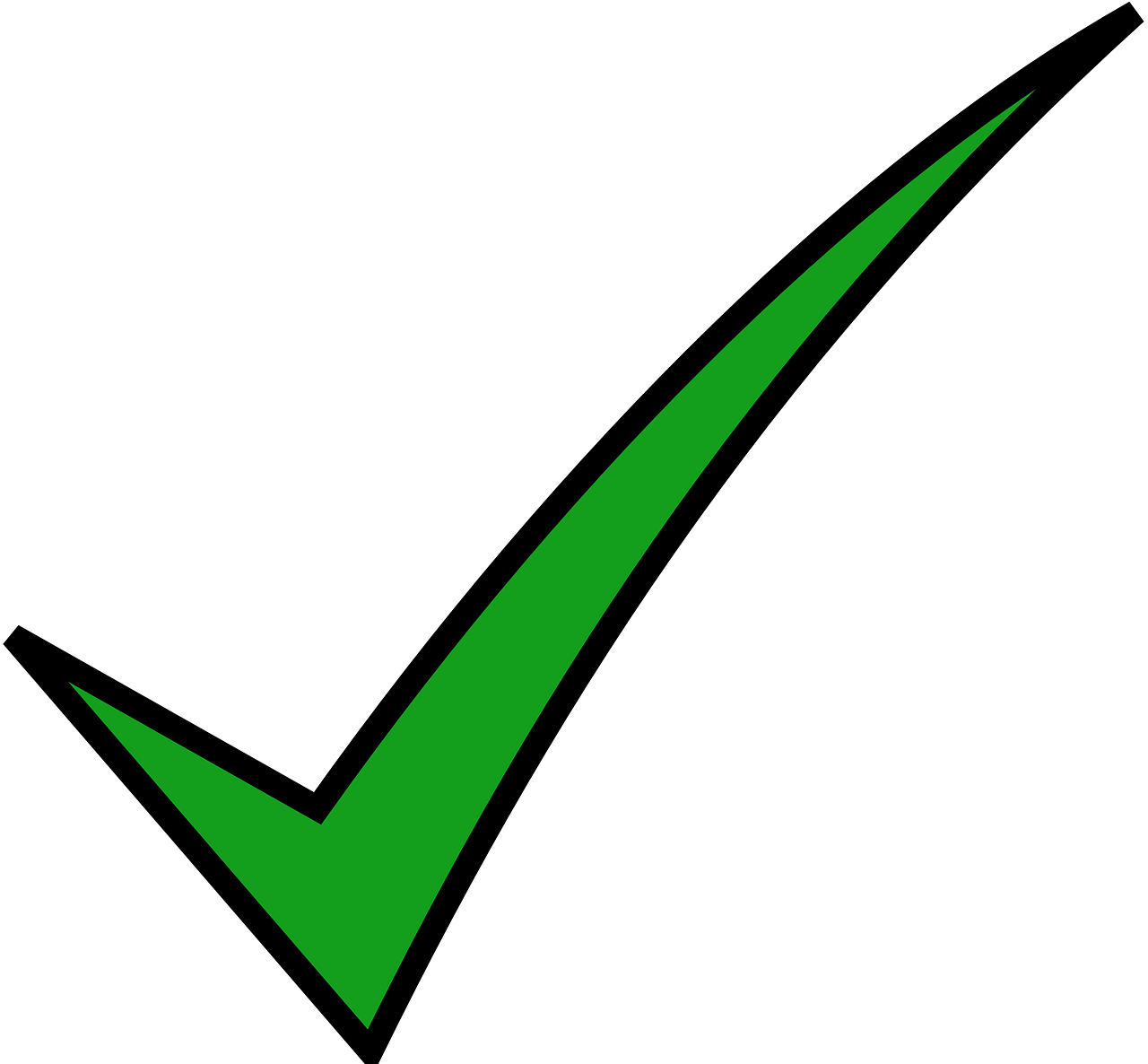 Ich lese…

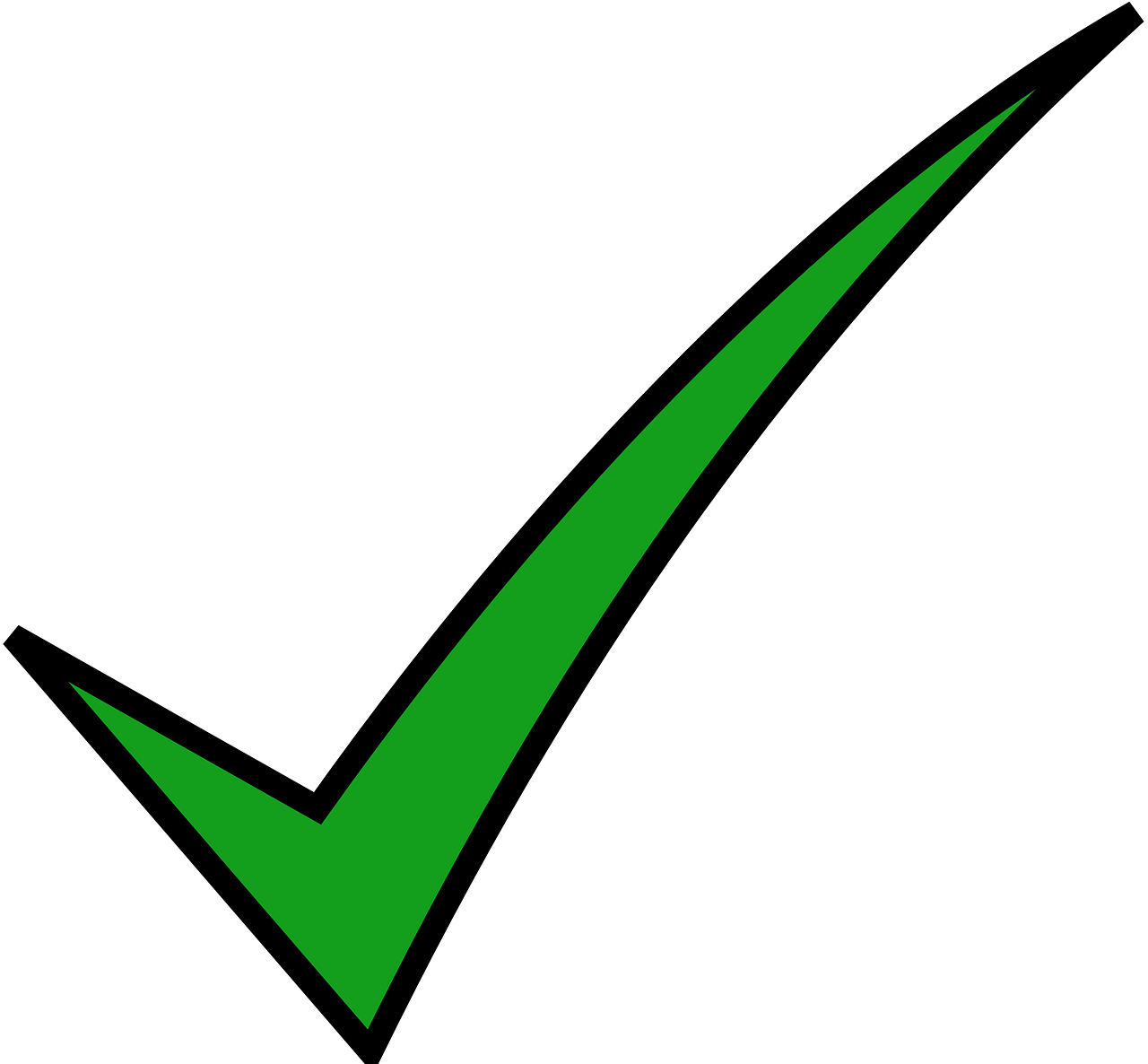 1. I never give lists.
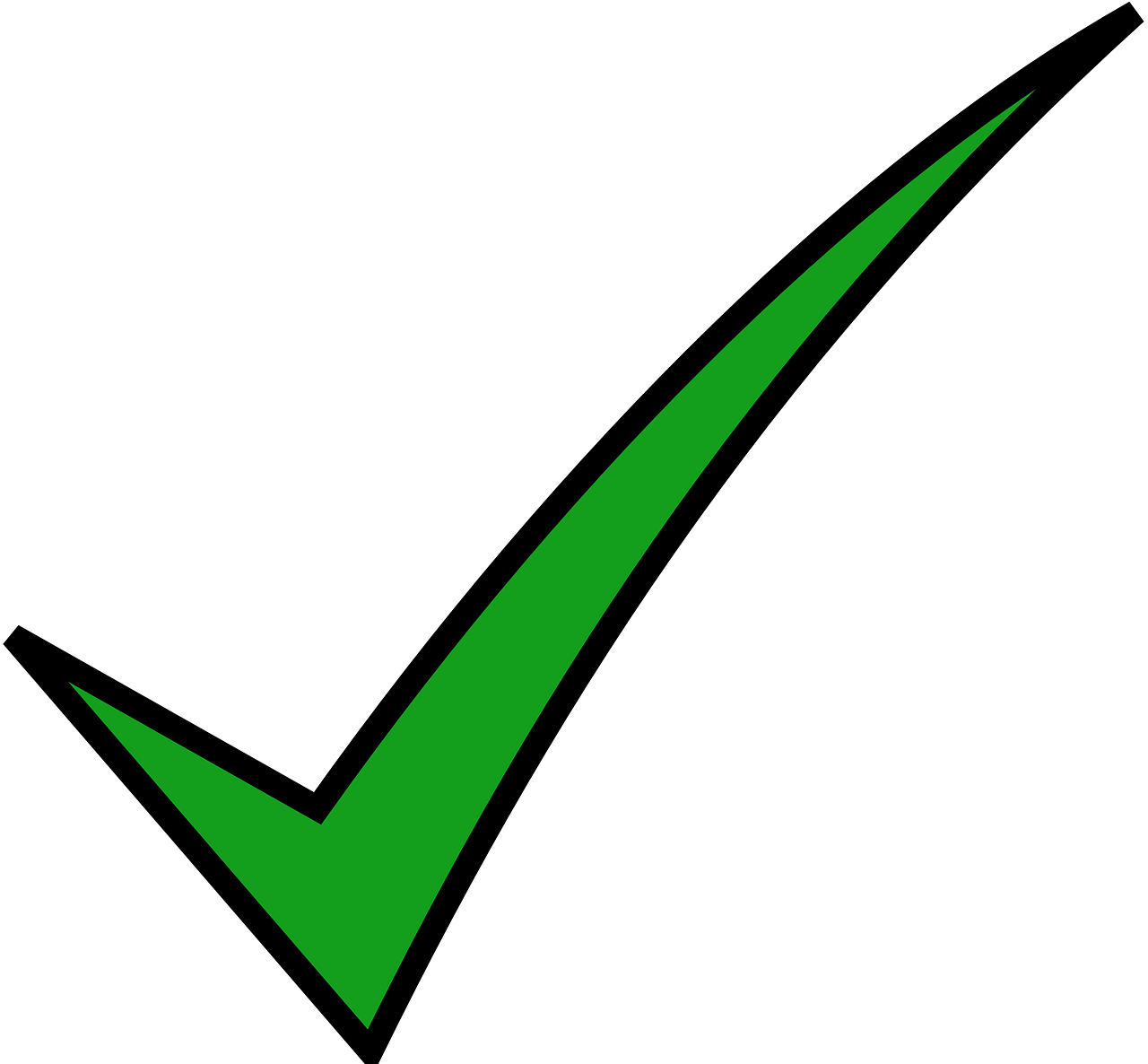 ‘Antwort ‘ is singular but here best translated in the plural.
2. She reads many songs.
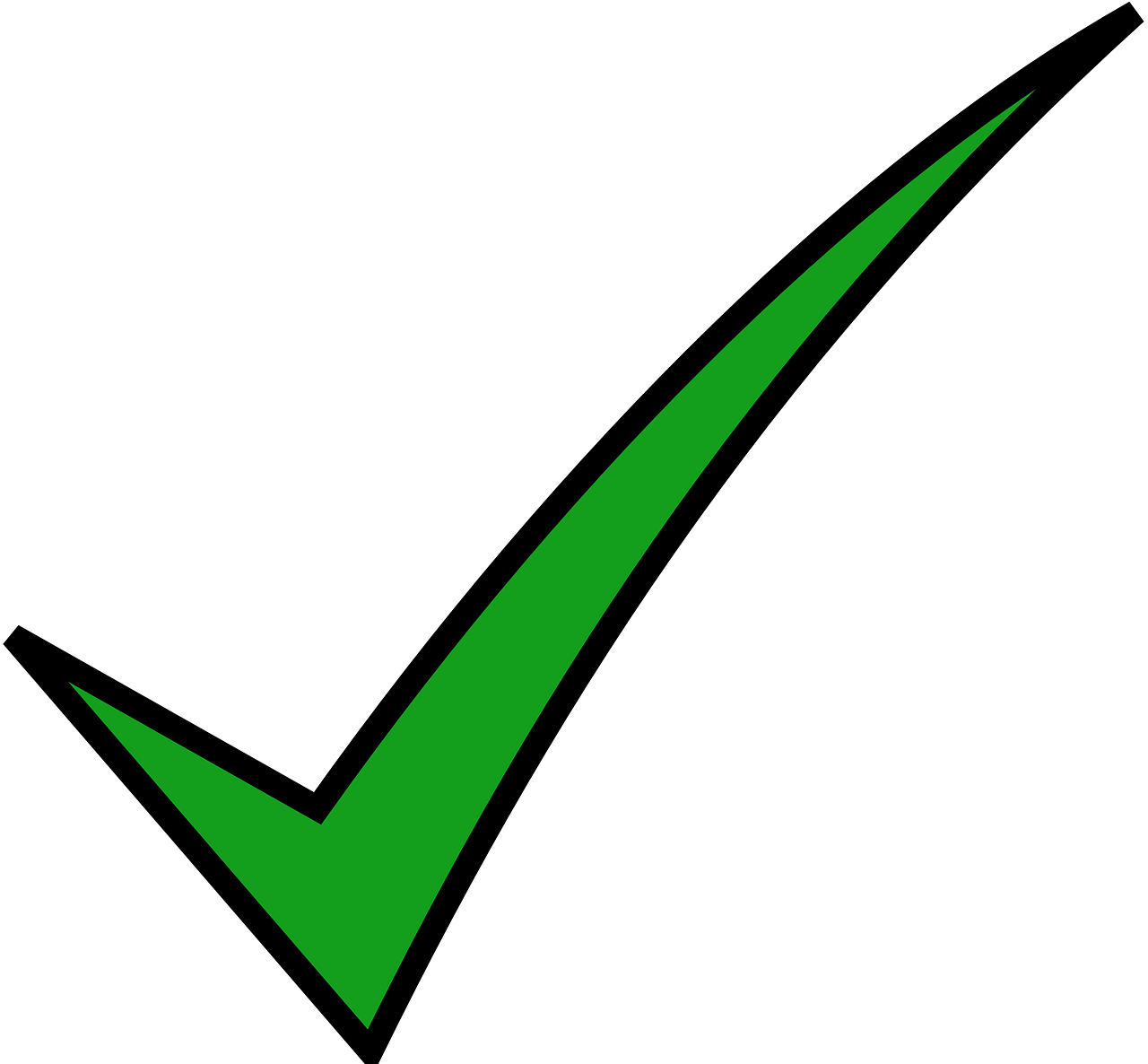 3. He eats ice cream slowly.
4. She gives answers fast.
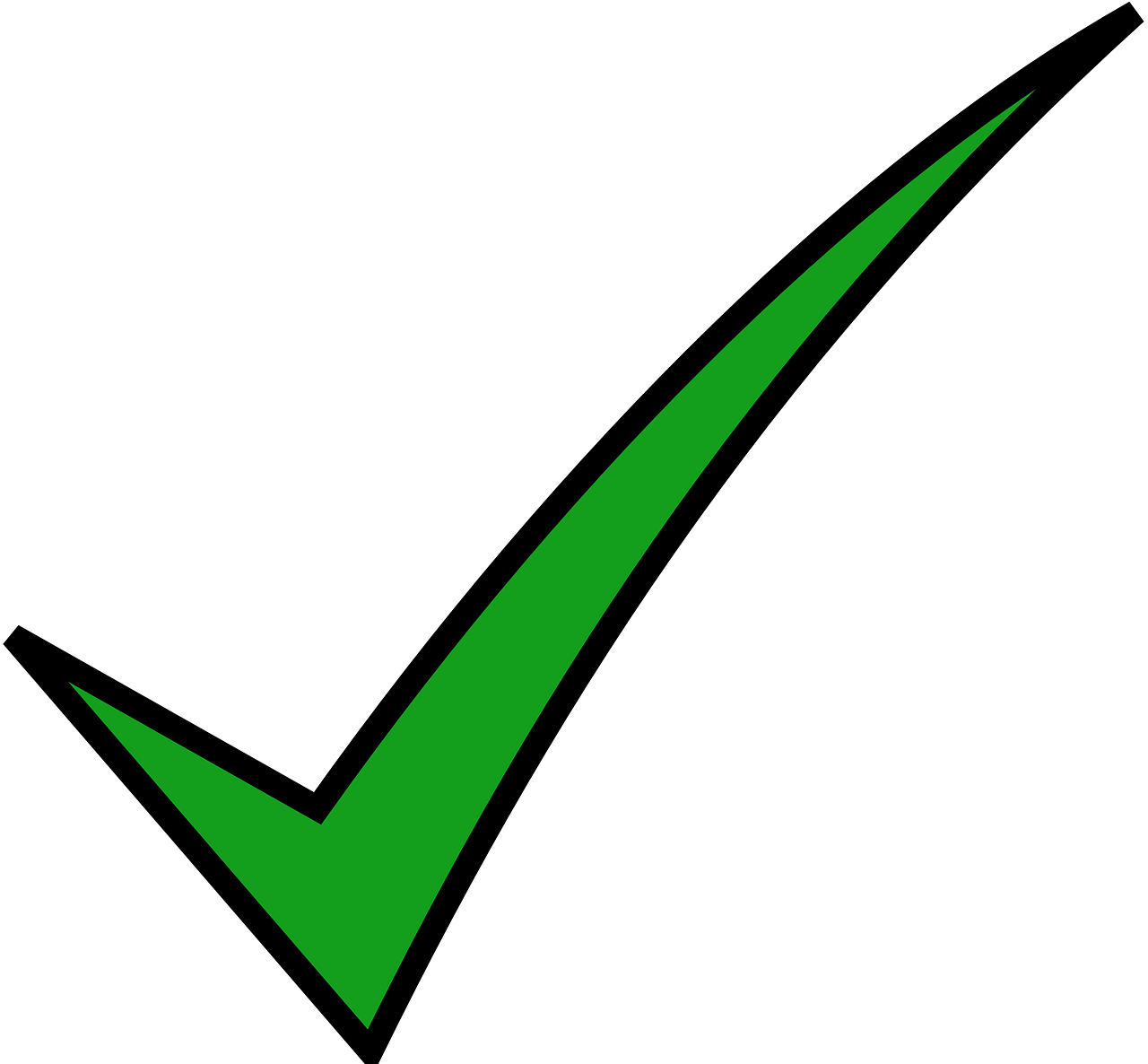 5. I read books fast.
[Speaker Notes: ANSWER SLIDE ROUND 2 – DO NOT DISPLAY DURING THE TASK

Slide 2 of 2. 

Procedure:
Elicit and click to reveal each pair of answers, making a full German sentence from A + B, and the English meaning.
Move to the next slide to swap roles, taking care NOT to click to reveal the prompts too early.]

Schreib auf Englisch.
Follow up 5:
Can you get at least 15 points?
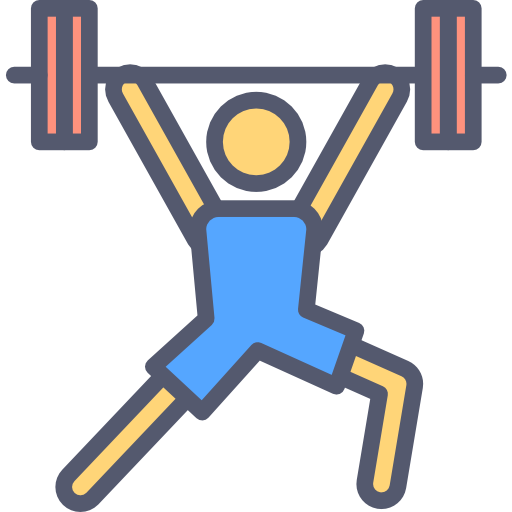 Mr
(the) game
(the) story
Vokabeln
x3
they are
(the) friend
(the) class
Wörter
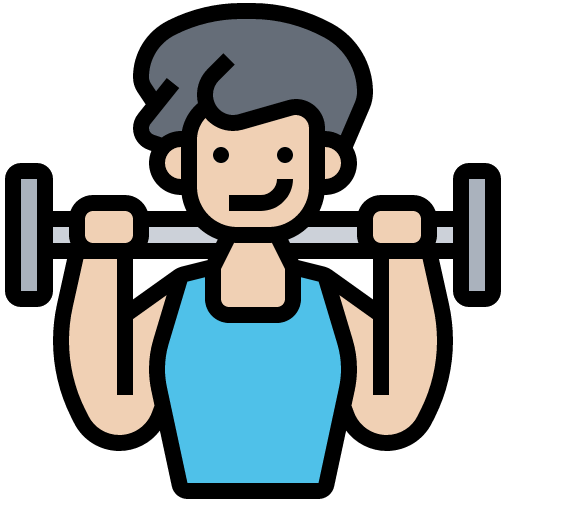 (the) example
(the) task
(the) book
x2
(the) cake
(the) song
Mrs, Ms, Miss
fast
to speak
to eat
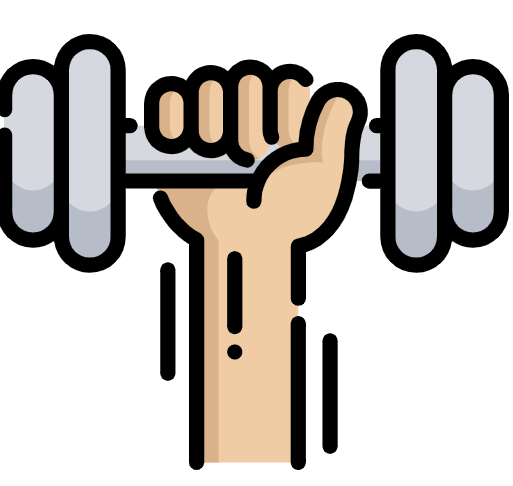 slow, slowly
never
(the) moment
x1
sometimes
(the) answer
to read
[Speaker Notes: Timing: 5 minutes

Aim: to practise written production of vocabulary from this and revisited weeks.

Procedure:1. Give pupils a blank grid.  They fill in the English meanings of any of the words they know, trying to reach 15 points in total.
Note:The most recently learnt and practised words are pink, words from the previous week are green and those from week 1 are blue, thus more points are awarded for them, to recognise that memories fade and more effort (heavy lifting!) is needed to retrieve them.]

Schreib auf Deutsch.
Follow up 5:
Can you get at least 15 points?
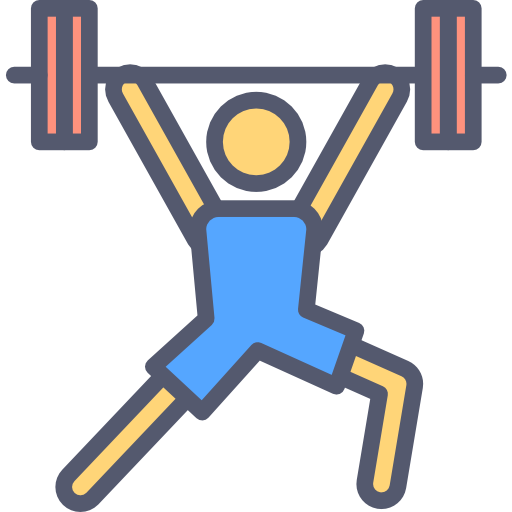 sie sind
die Klasse
die Freundin
Vokabeln
x3
Herr
die Geschichte
das Spiel
Wörter
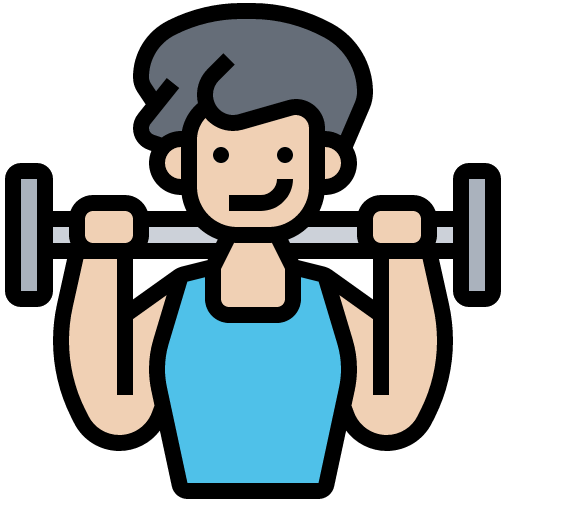 Frau
das Buch
das Lied
x2
der Kuchen
das Beispiel
die Aufgabe
nie
schnell
die Antwort
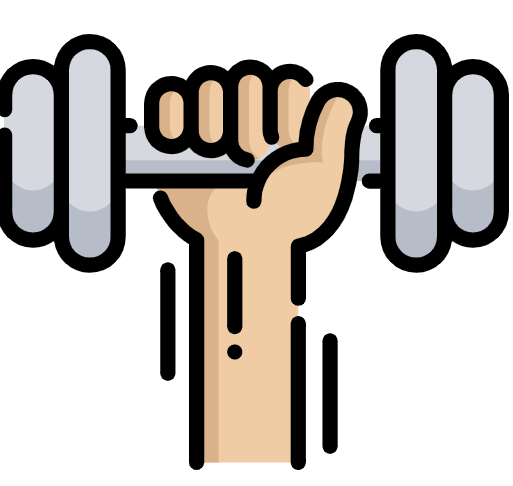 der Moment
langsam
manchmal
x1
essen
lesen
sprechen
[Speaker Notes: Timing: 5 minutes

Aim: to practise written production of vocabulary from this and revisited weeks.

Procedure:1. Give pupils a blank grid.  They fill in the German meanings of any of the words they know, trying to reach 15 points in total.
Note:The most recently learnt and practised words are pink, words from the previous week are green and those from week 1 are blue, thus more points are awarded for them, to recognise that memories fade and more effort (heavy lifting!) is needed to retrieve them.]
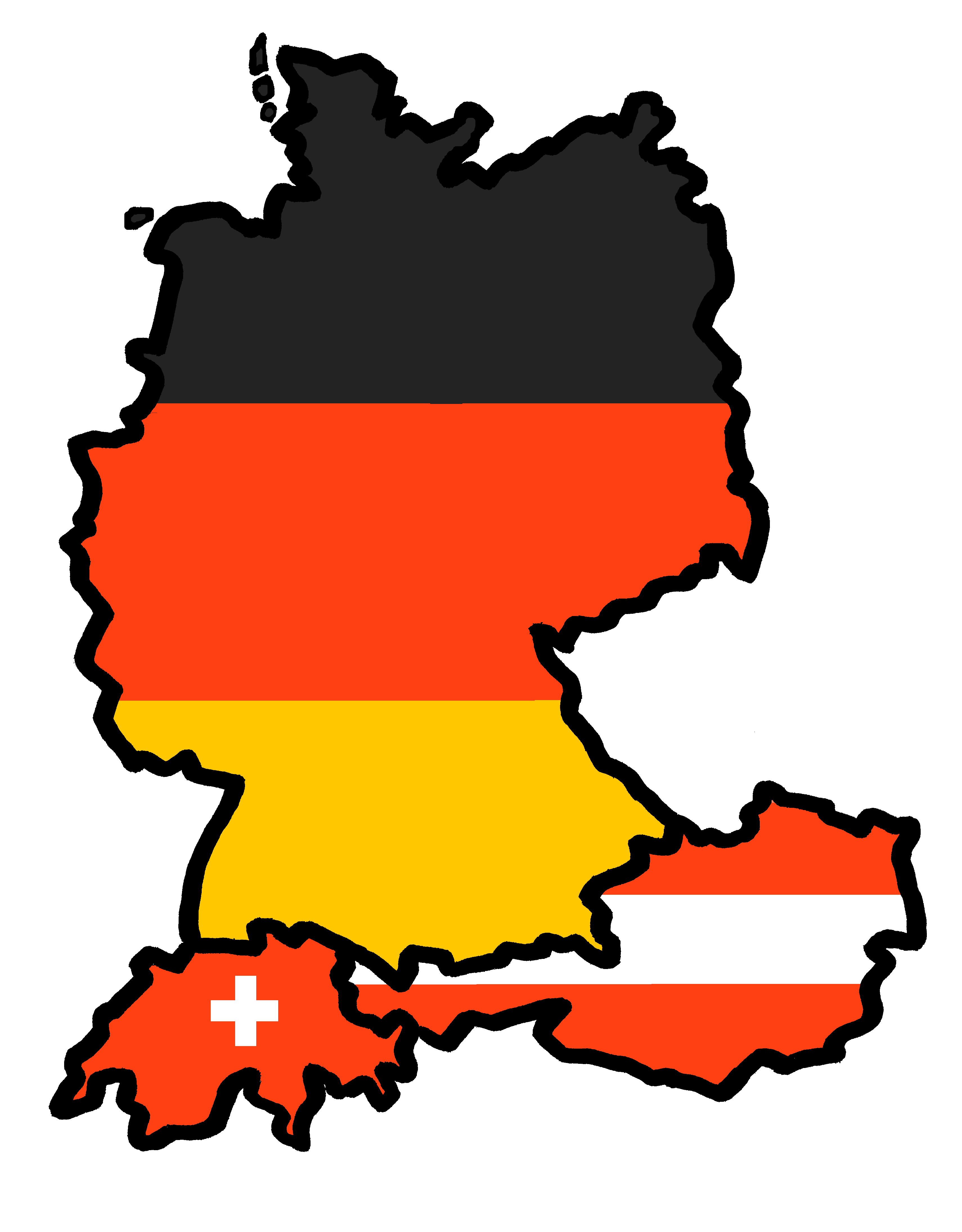 Tschüss!
blau
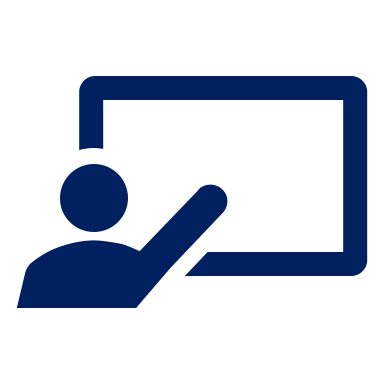 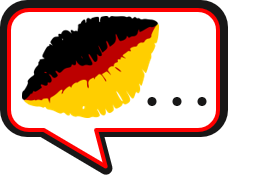 Follow up 4a
Rede mit deinem Partner/deiner Partnerin.
Round 1
Round 2
sprechen
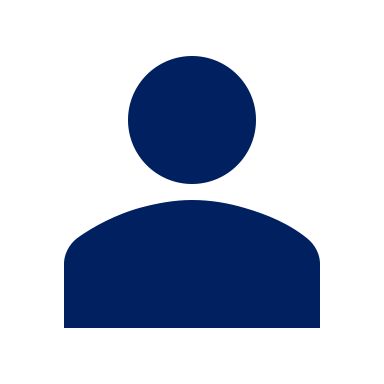 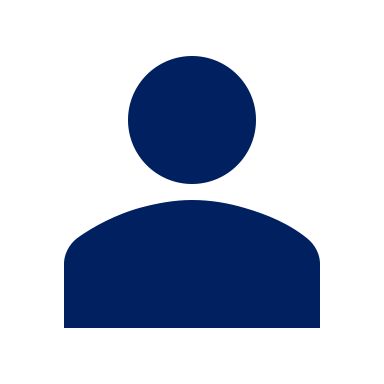 1. She eats…
2. I read…
3. He speaks…
4. She gives…
5. I eat…
A
A
…
…

[Speaker Notes: HANDOUT for Partner A]
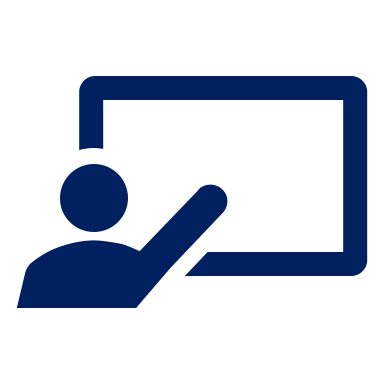 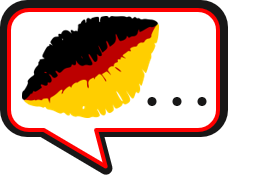 Follow up 4b
Rede mit deinem Partner/deiner Partnerin.
Round 2
sprechen
Round 1
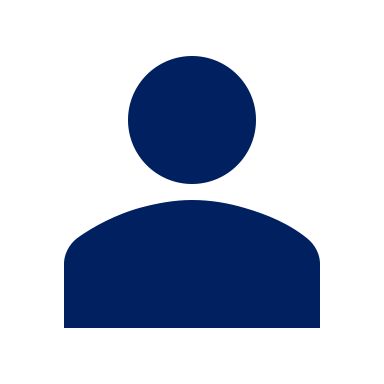 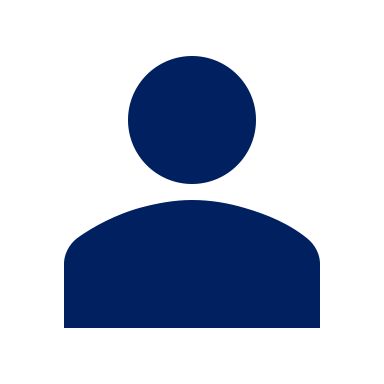 B
1. I give…
2. She reads…
3. He eats…
4. She gives…
5. I read…
B
…
…

[Speaker Notes: HANDOUT for Partner B]

Schreib auf Englisch.
Follow up 5:
Can you get at least 15 points?
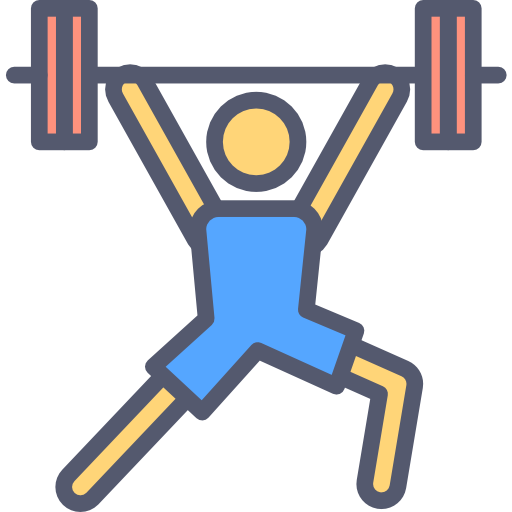 Vokabeln
Wörter
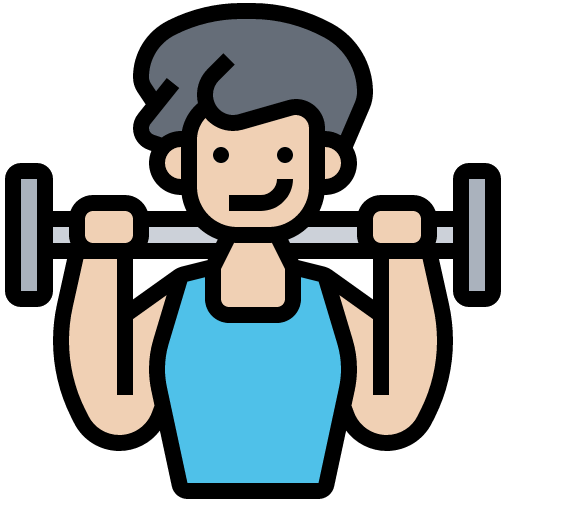 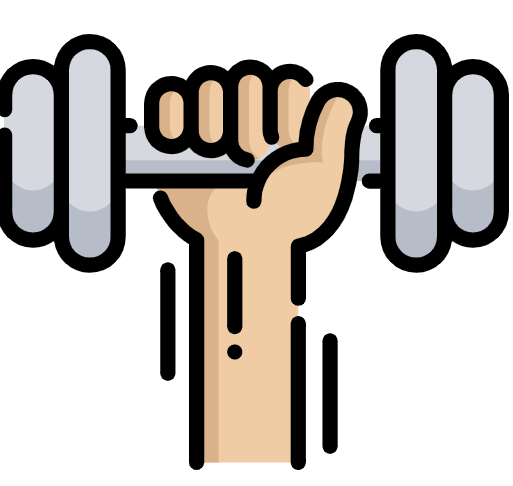 [Speaker Notes: HANDOUT]

Schreib auf Deutsch.
Follow up 5:
Can you get at least 15 points?
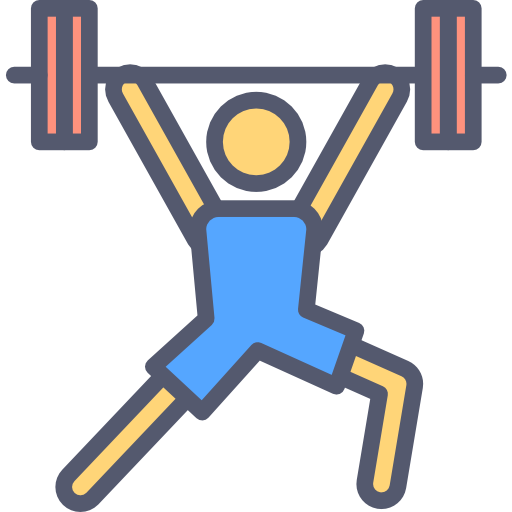 Vokabeln
x3
Wörter
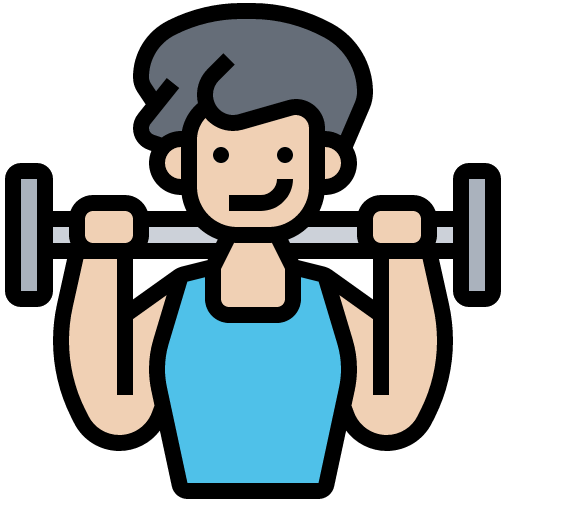 x2
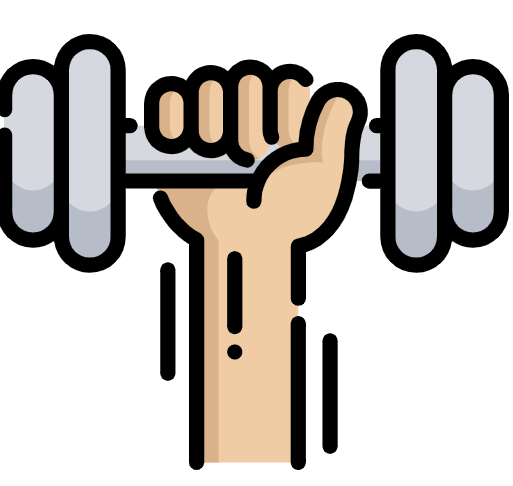 x1
[Speaker Notes: HANDOUT]